EARLY GRADE READING SYNTHESIS AND LESSONS
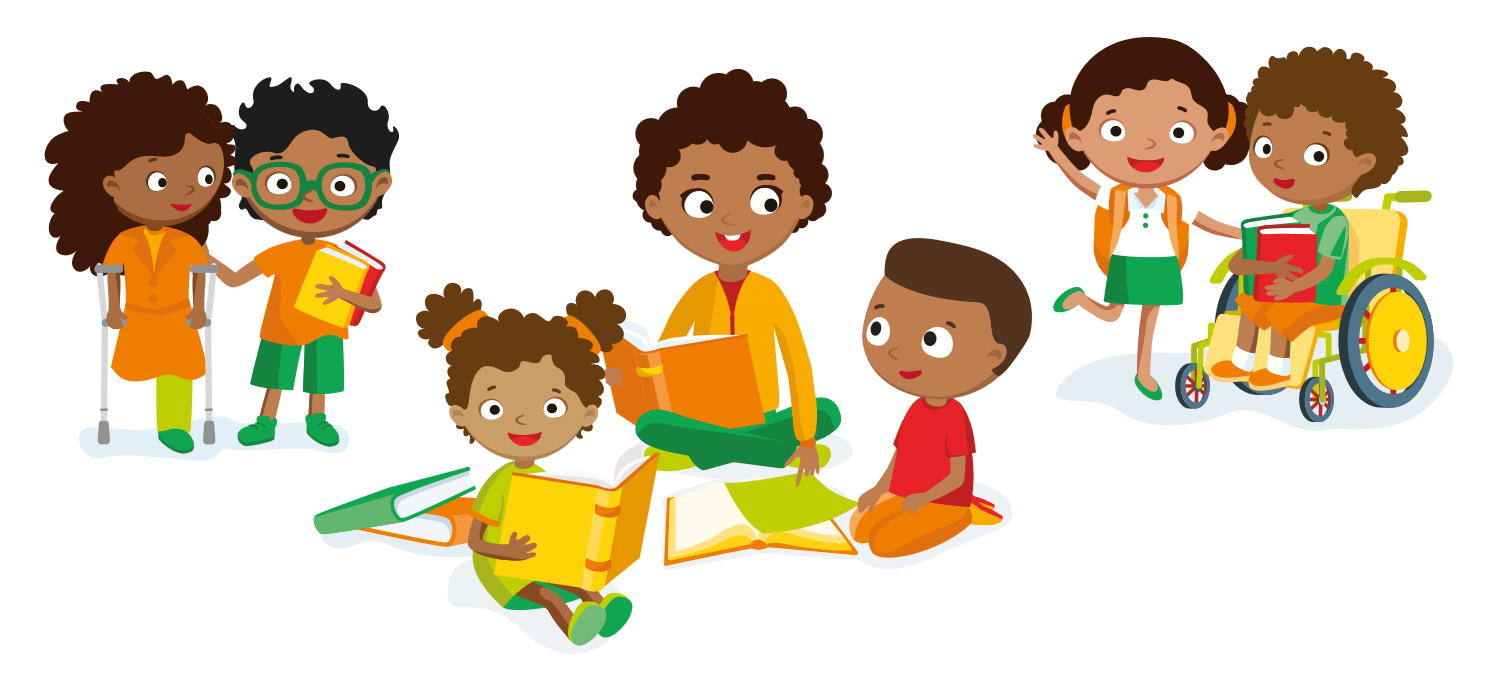 Evaluation Lessons
Presentation by: Nompumelelo Nyathi-Mohohlwane 
Organisation DBE
Date: 3 July 2025
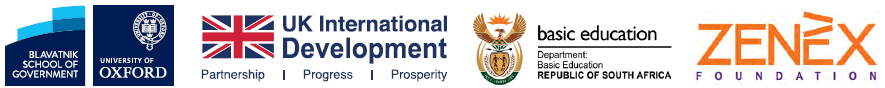 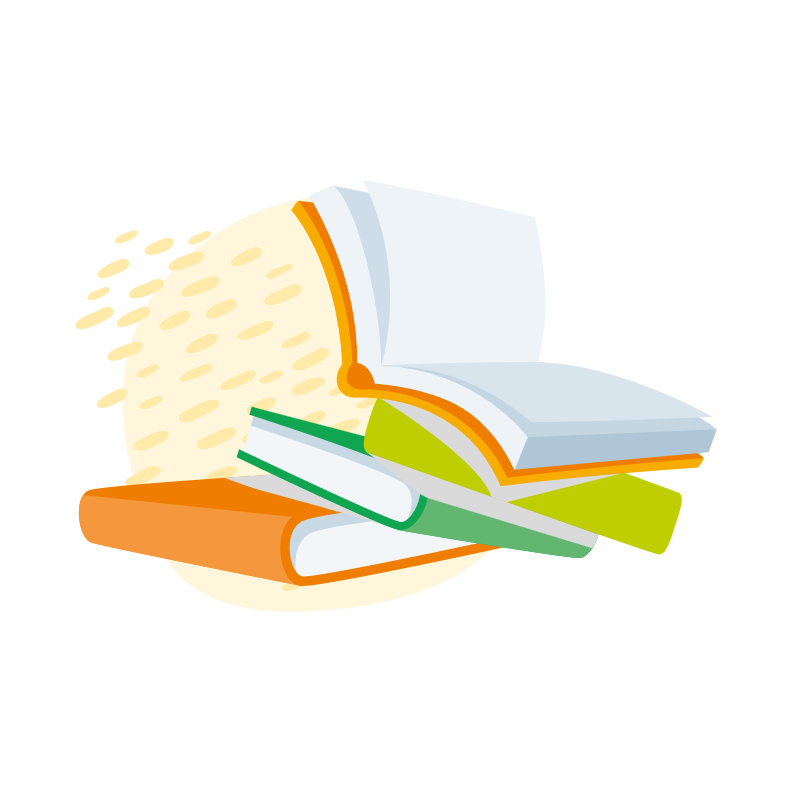 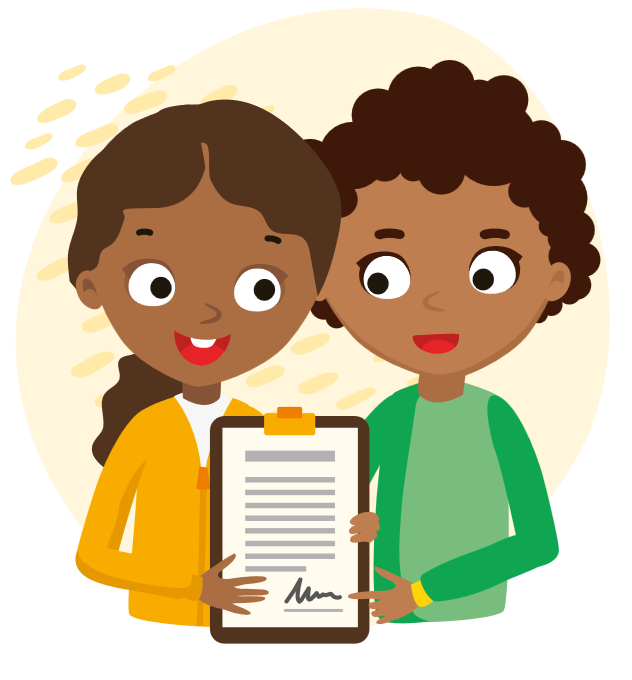 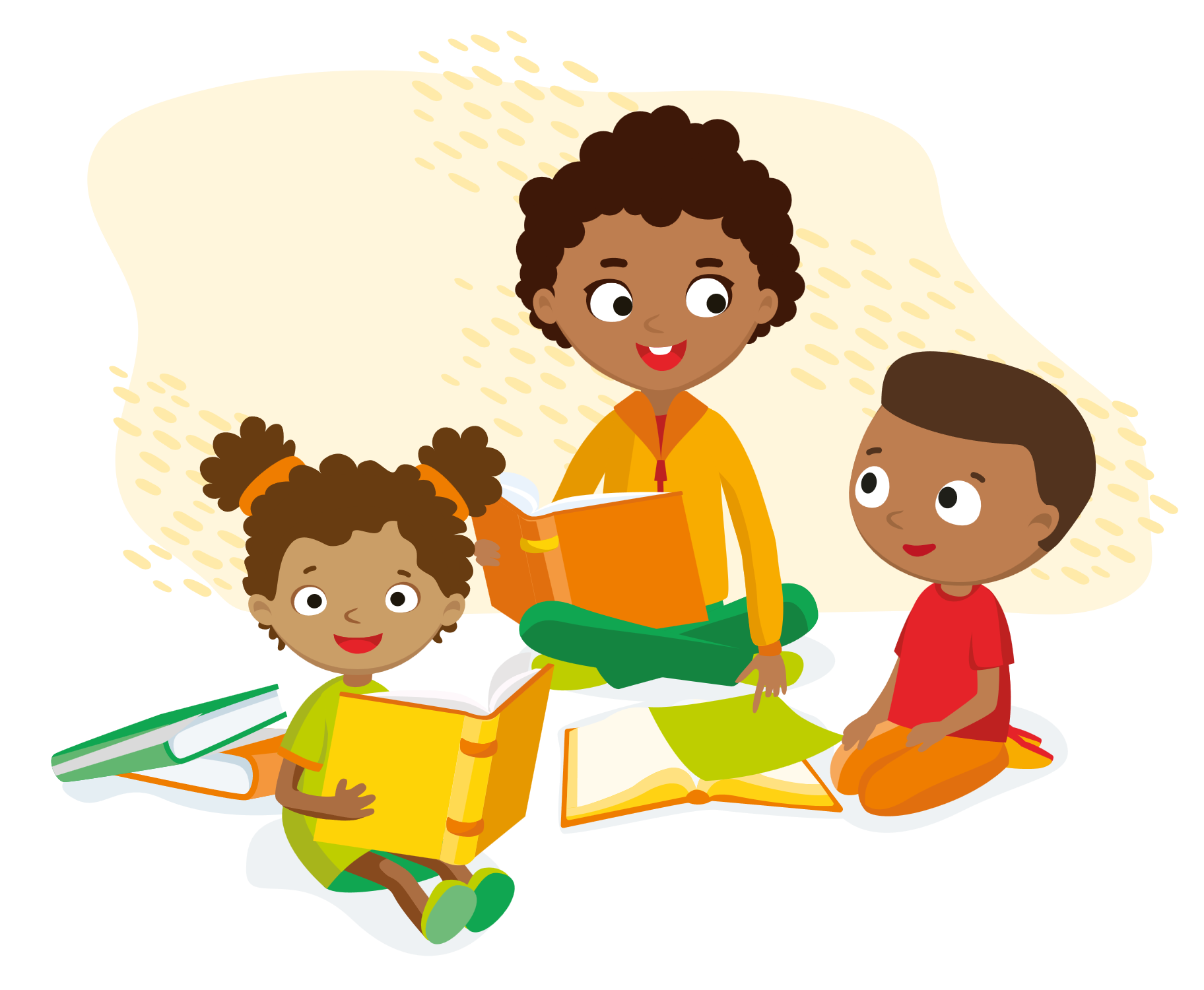 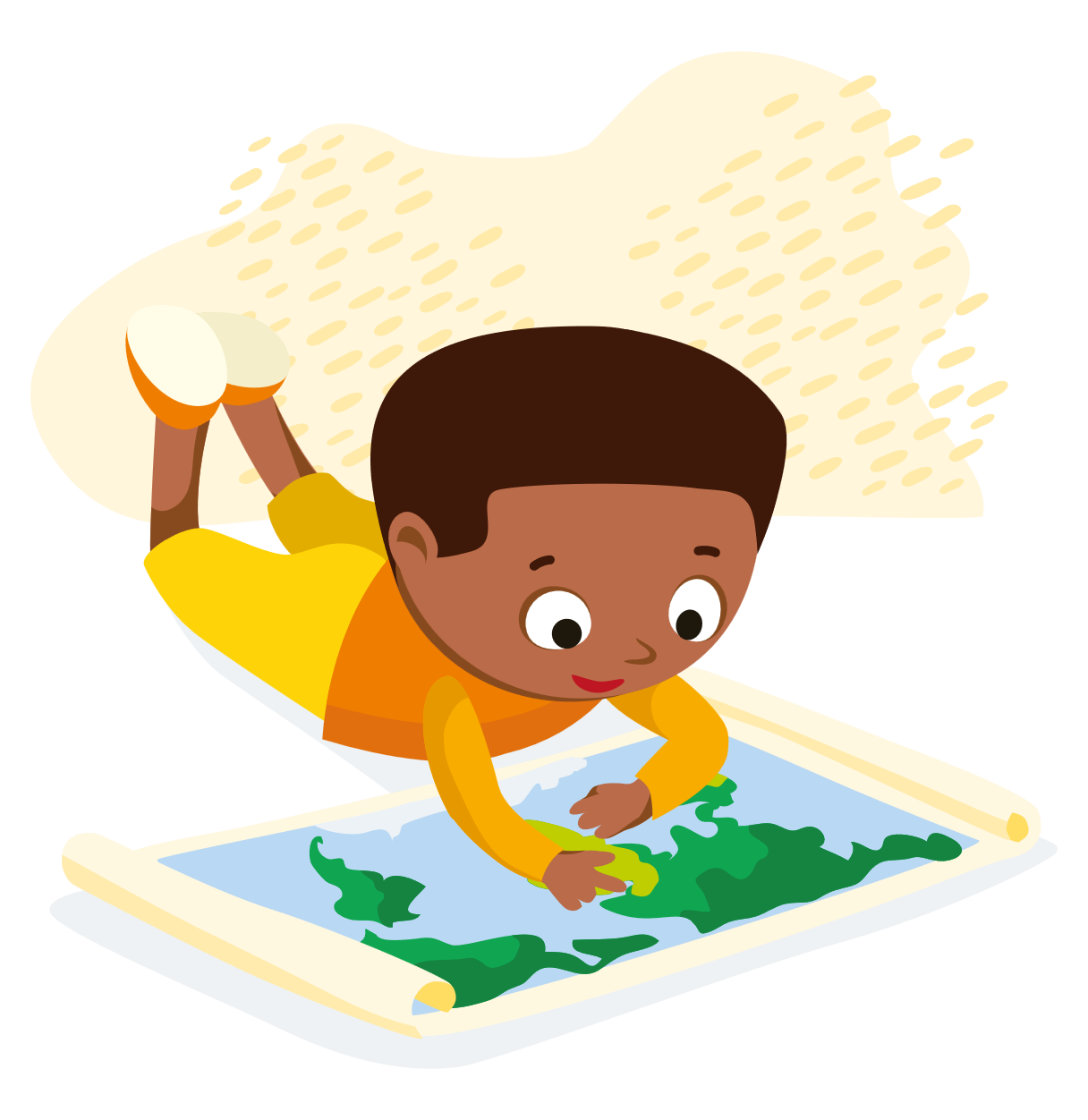 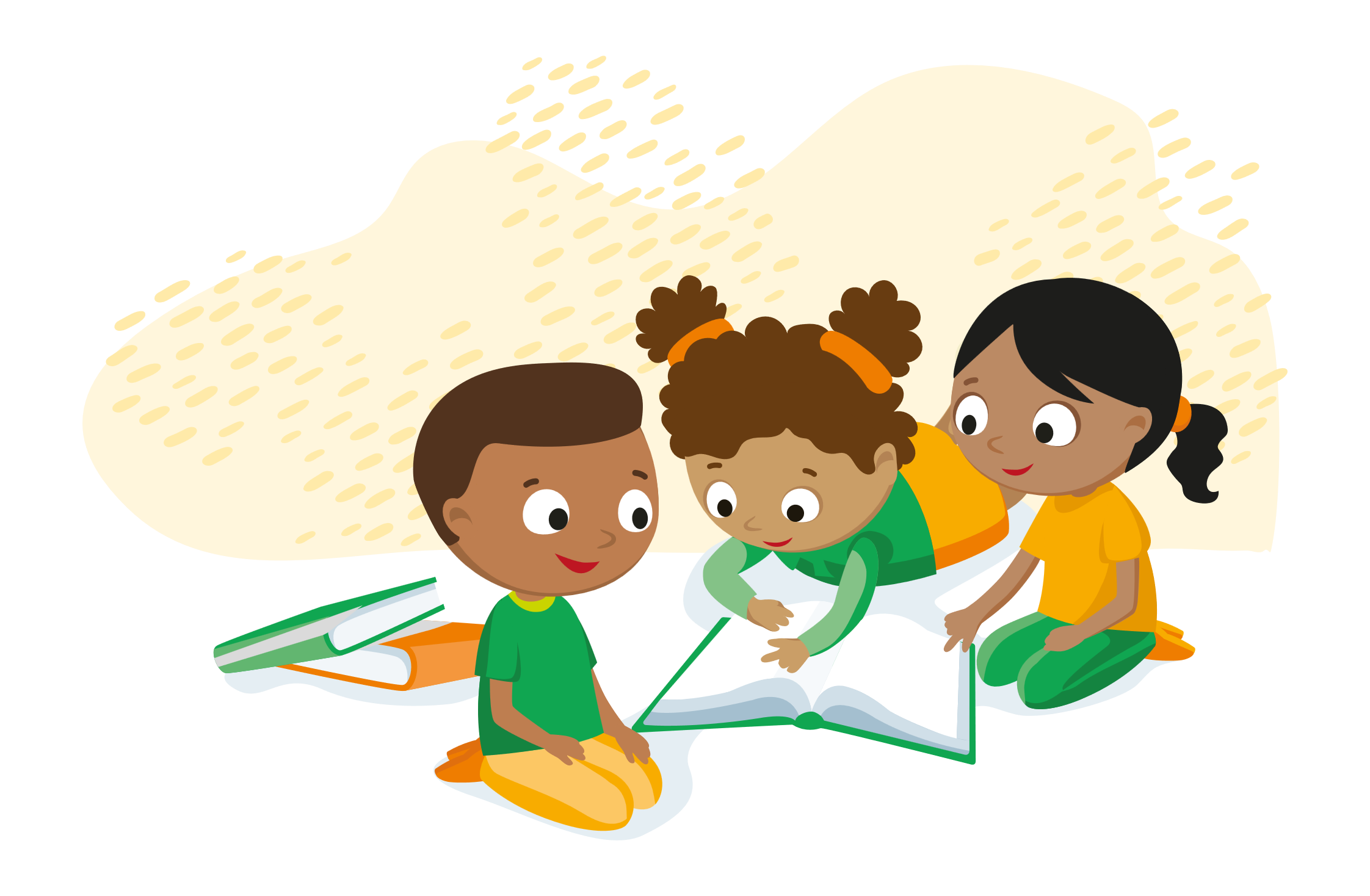 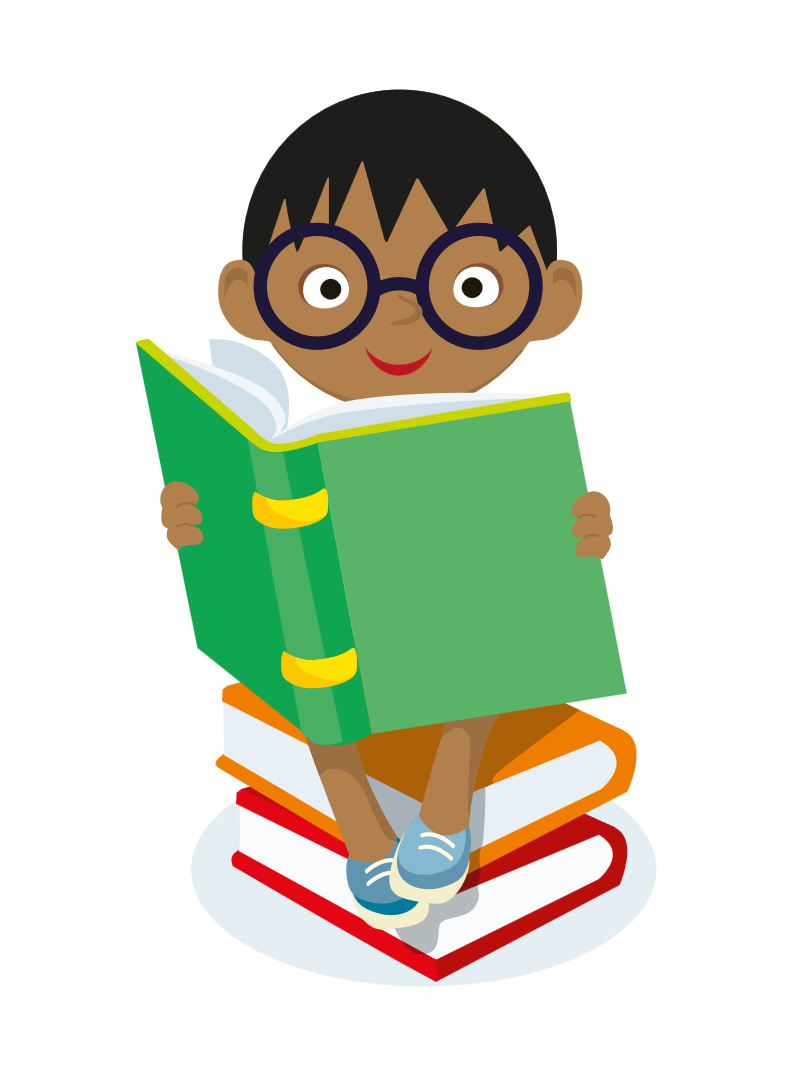 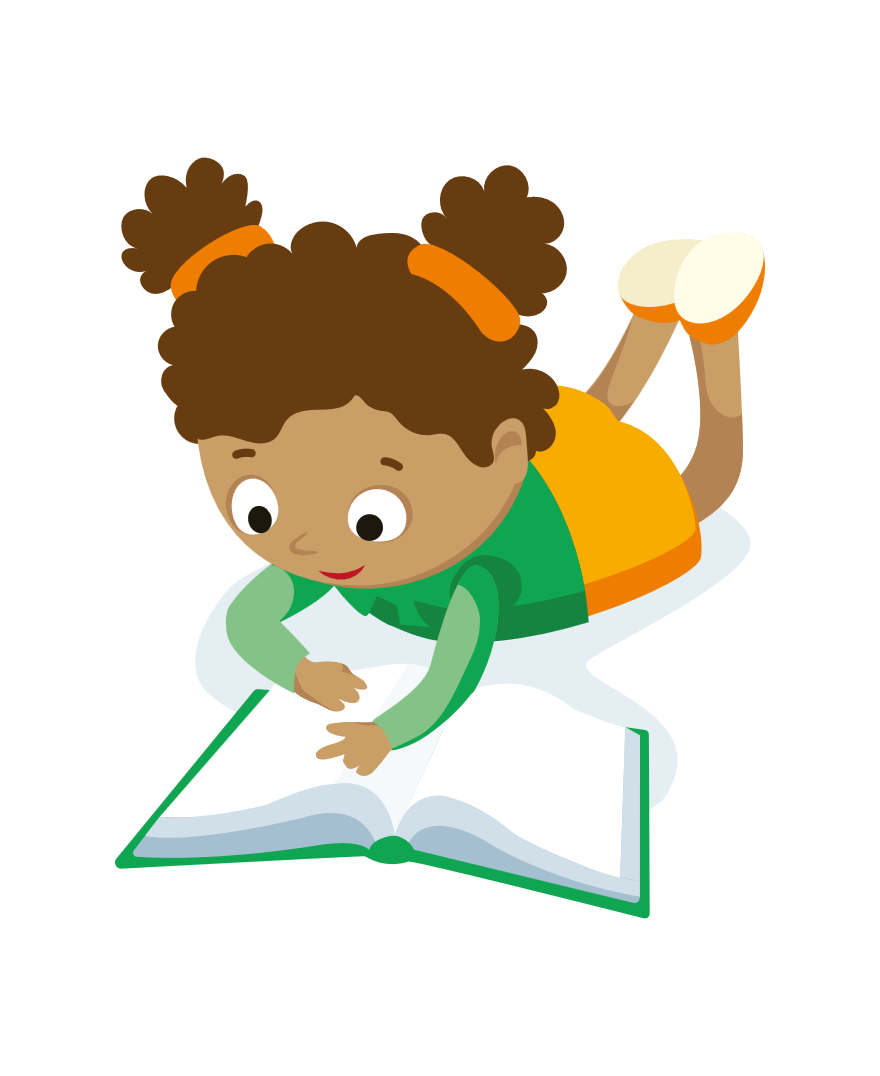 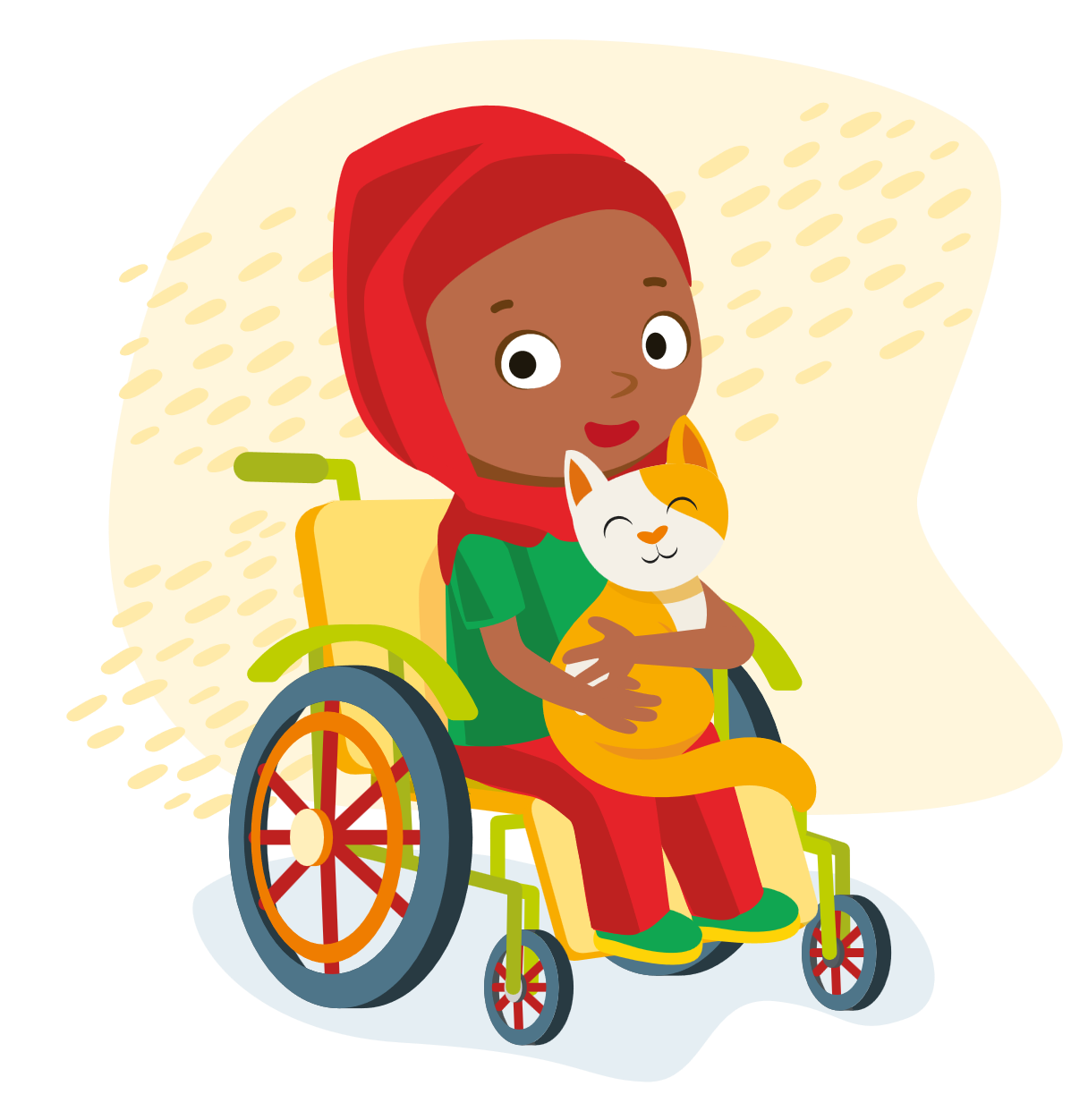 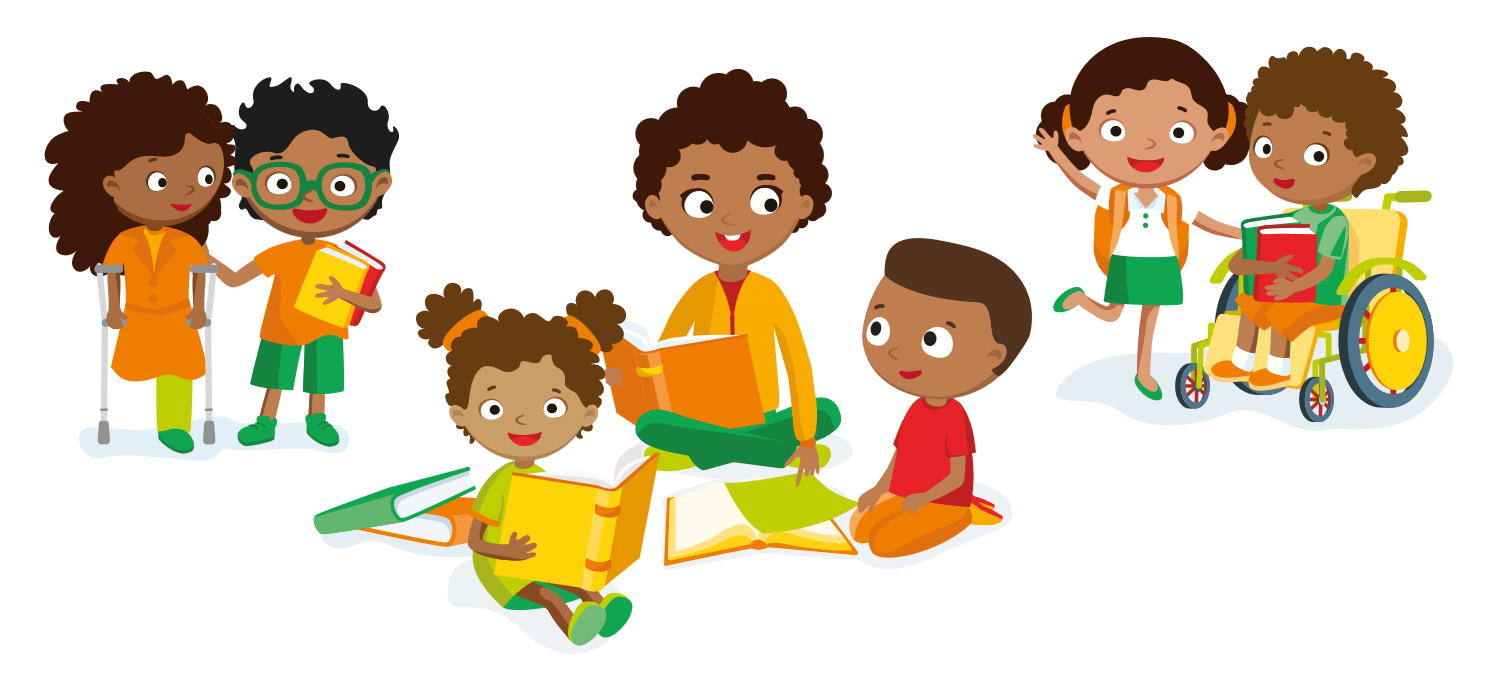 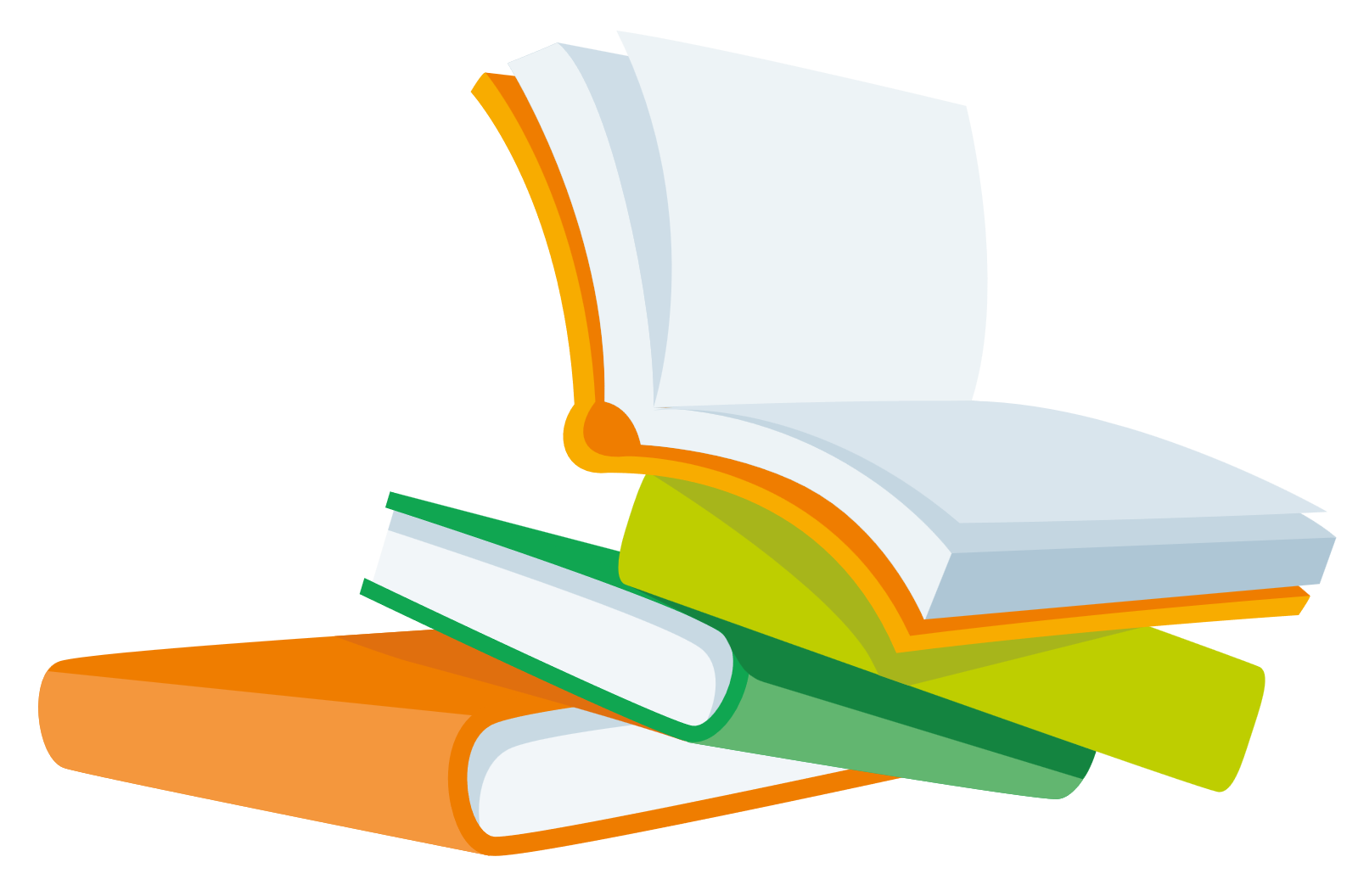 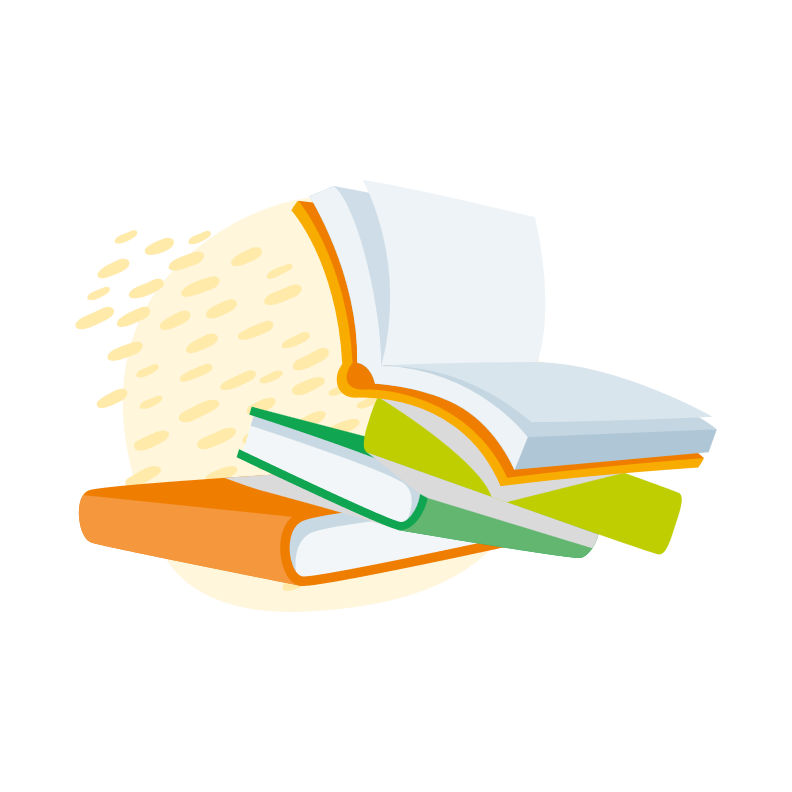 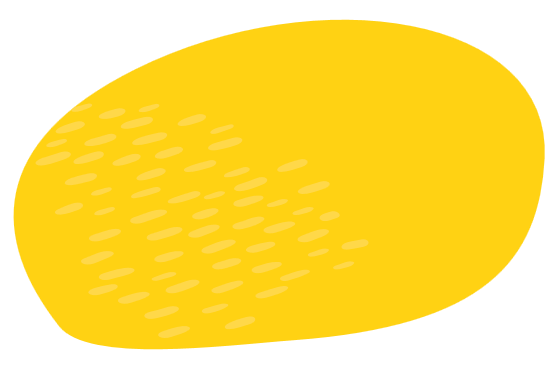 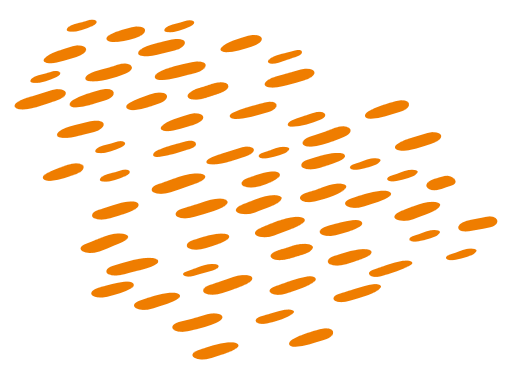 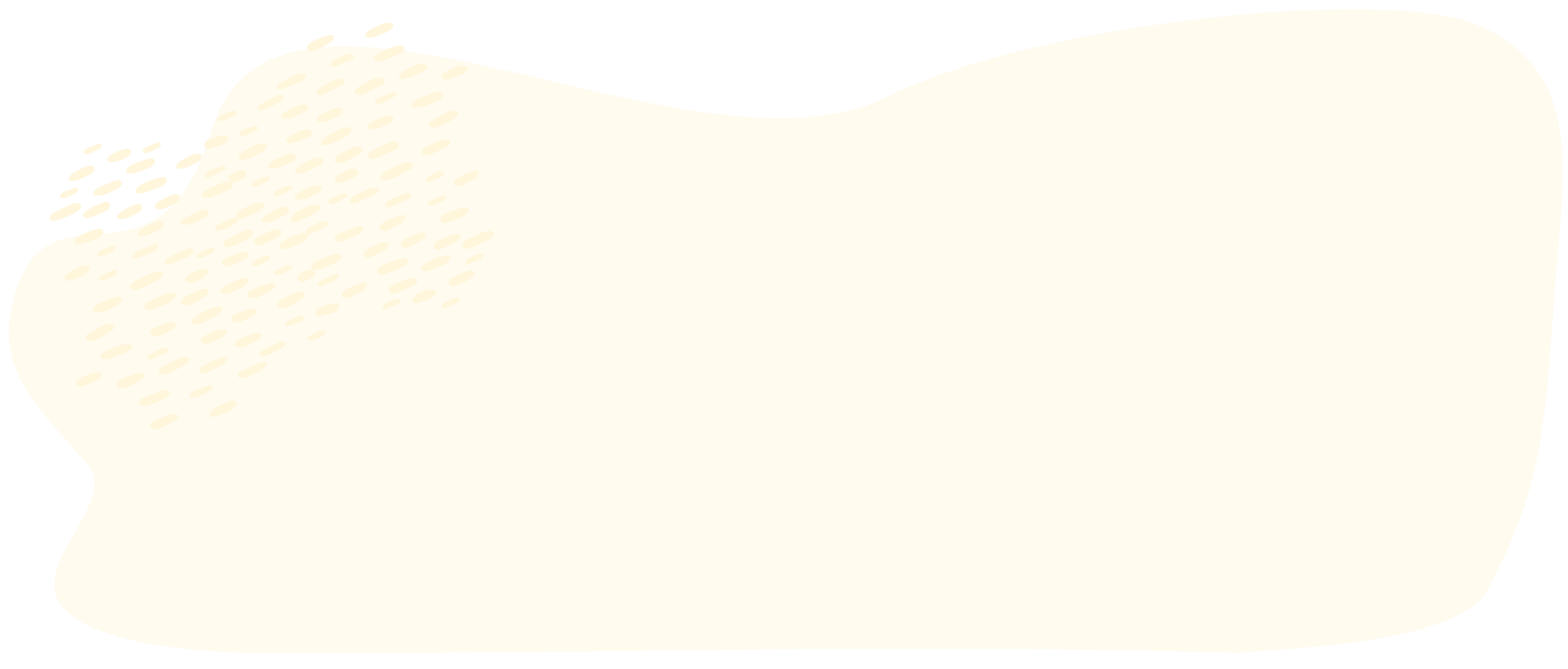 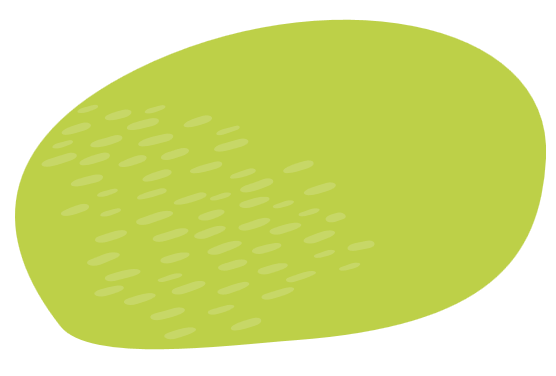 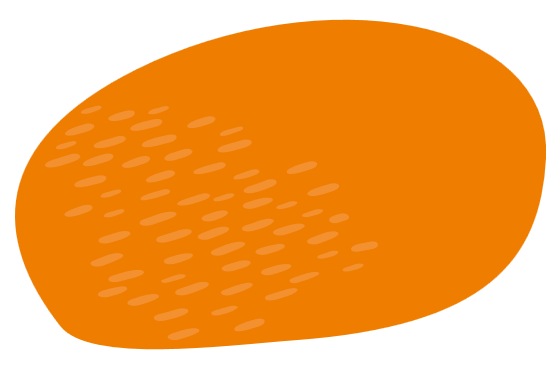 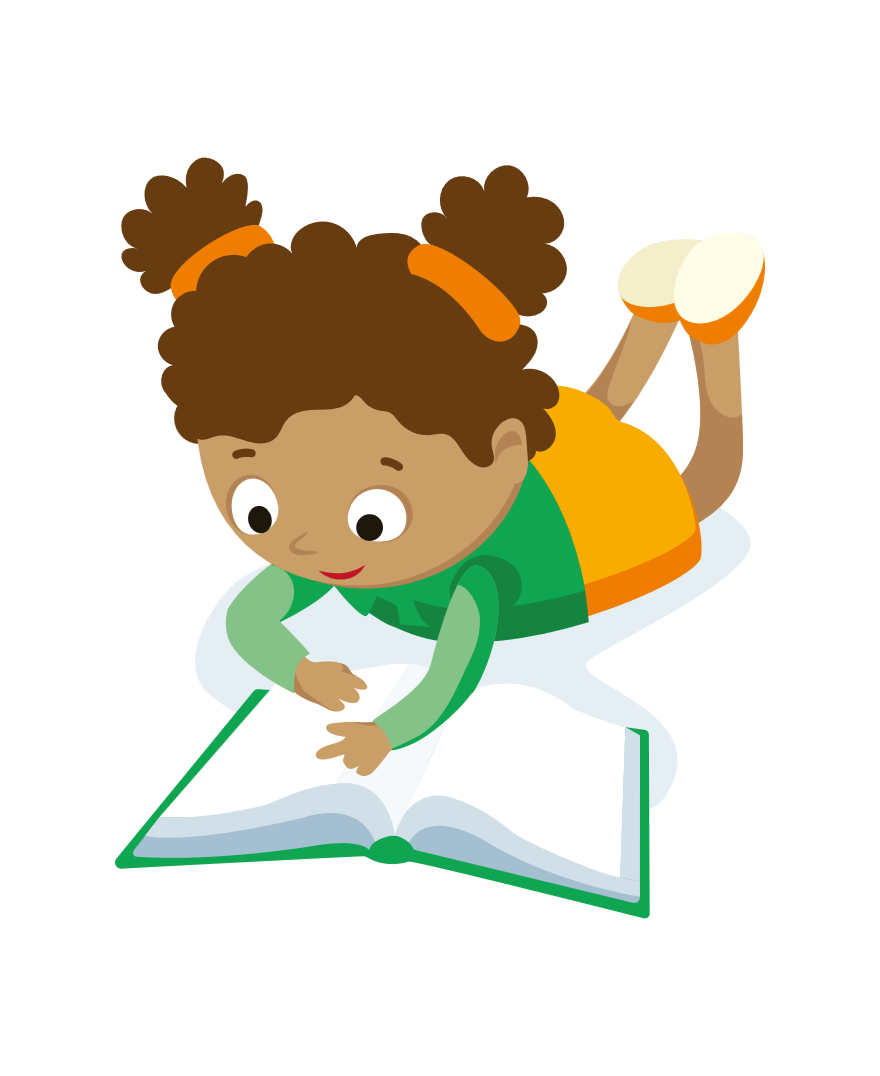 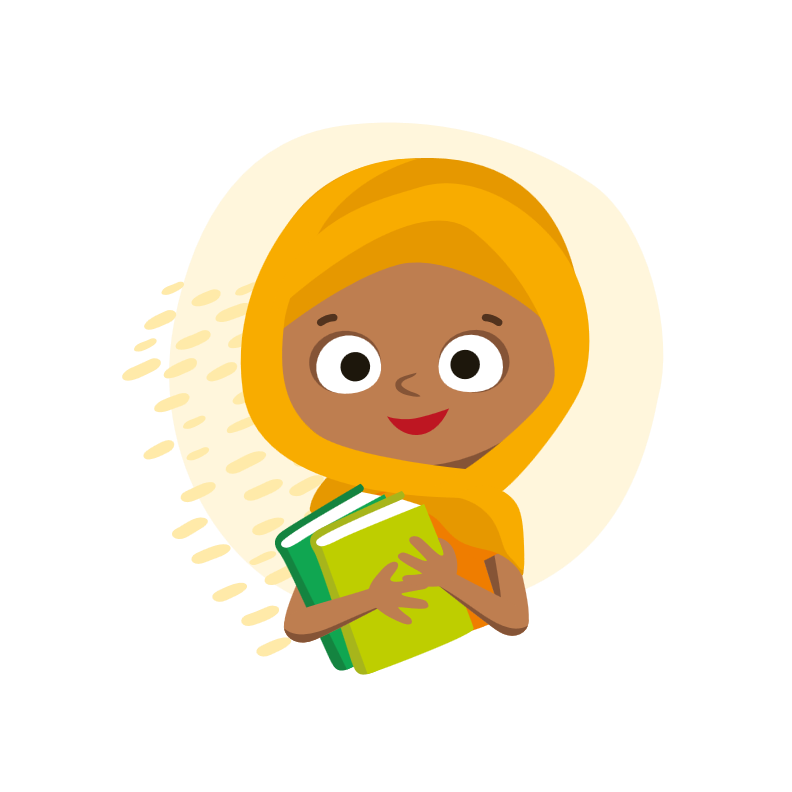 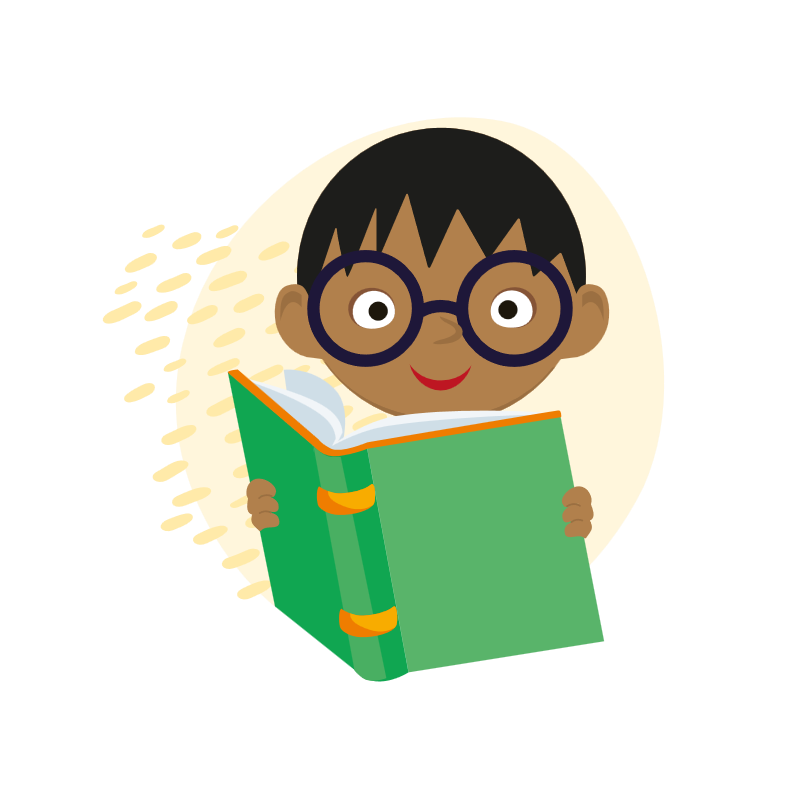 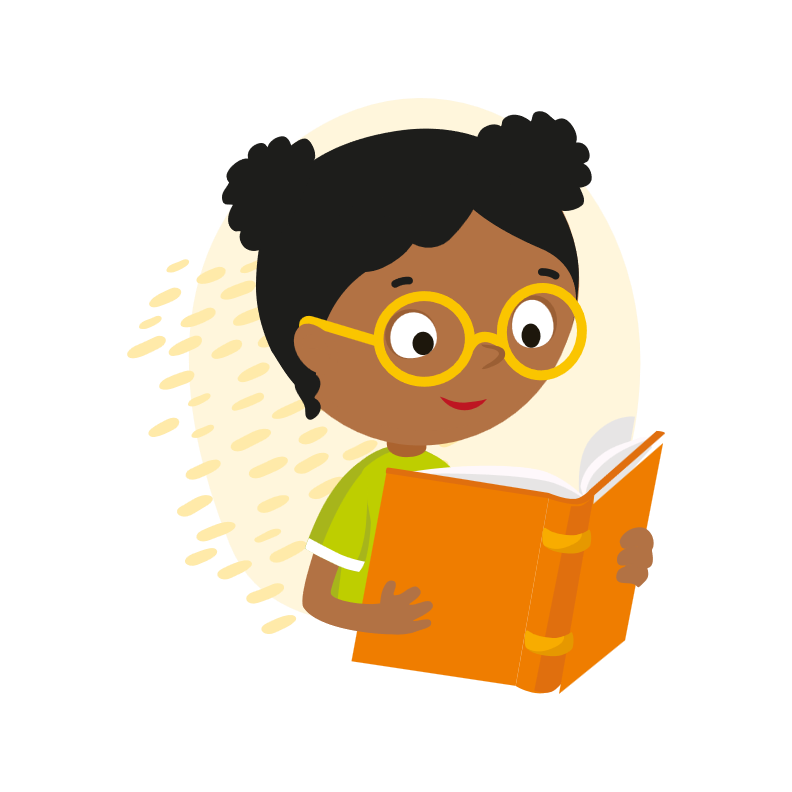 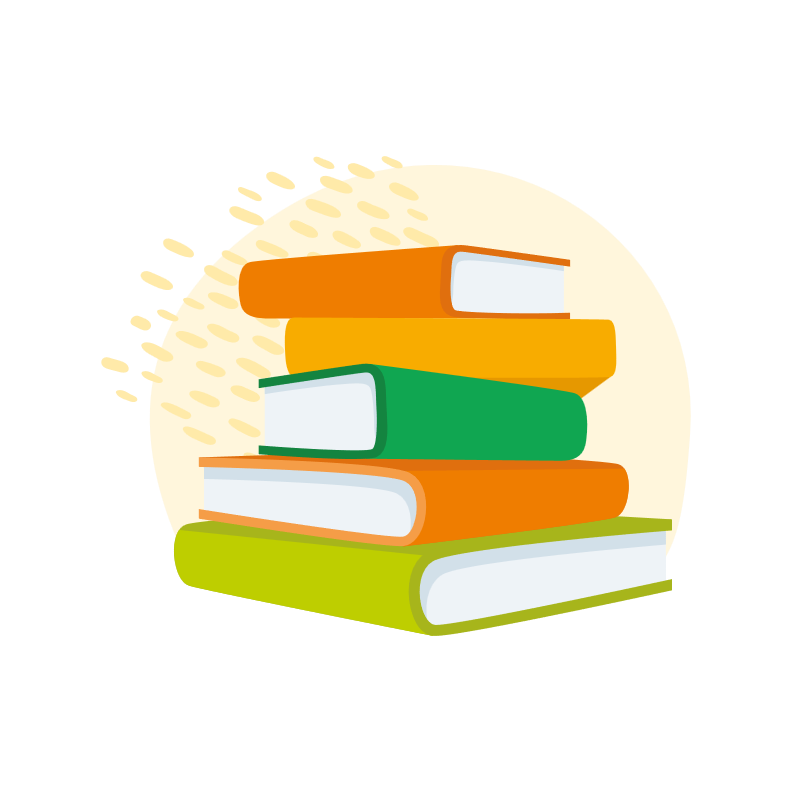 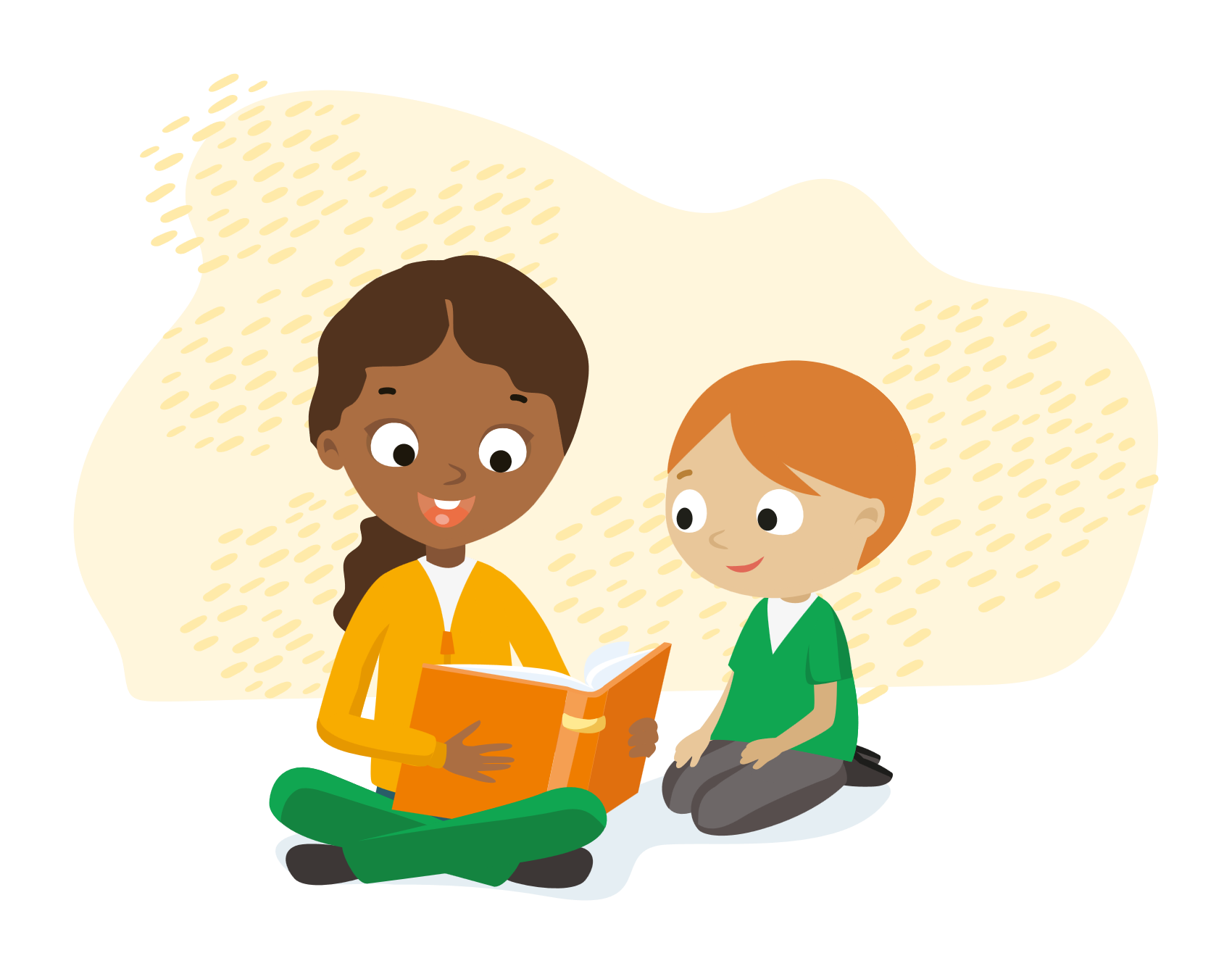 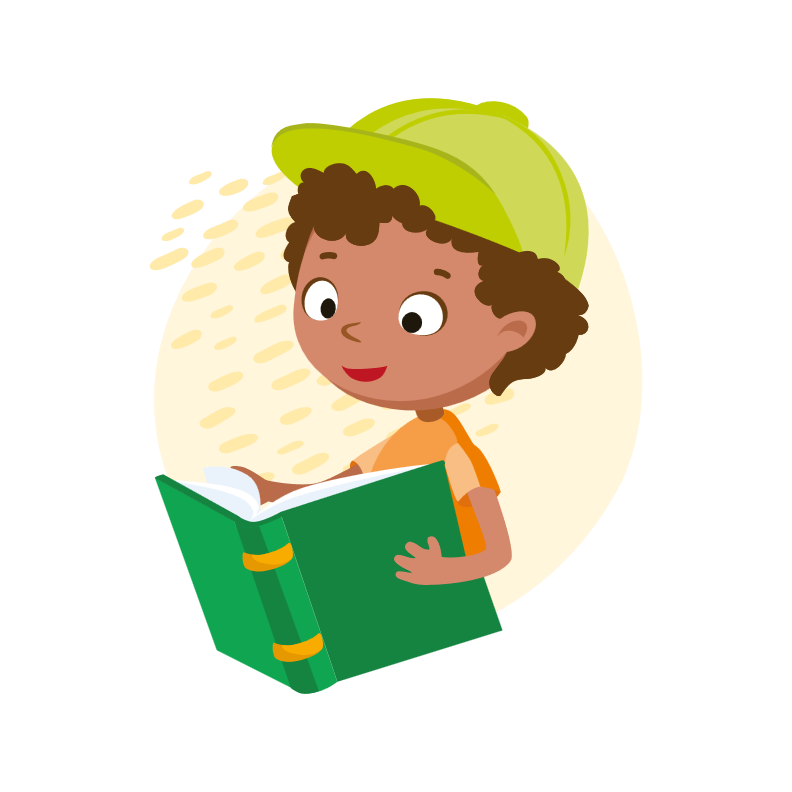 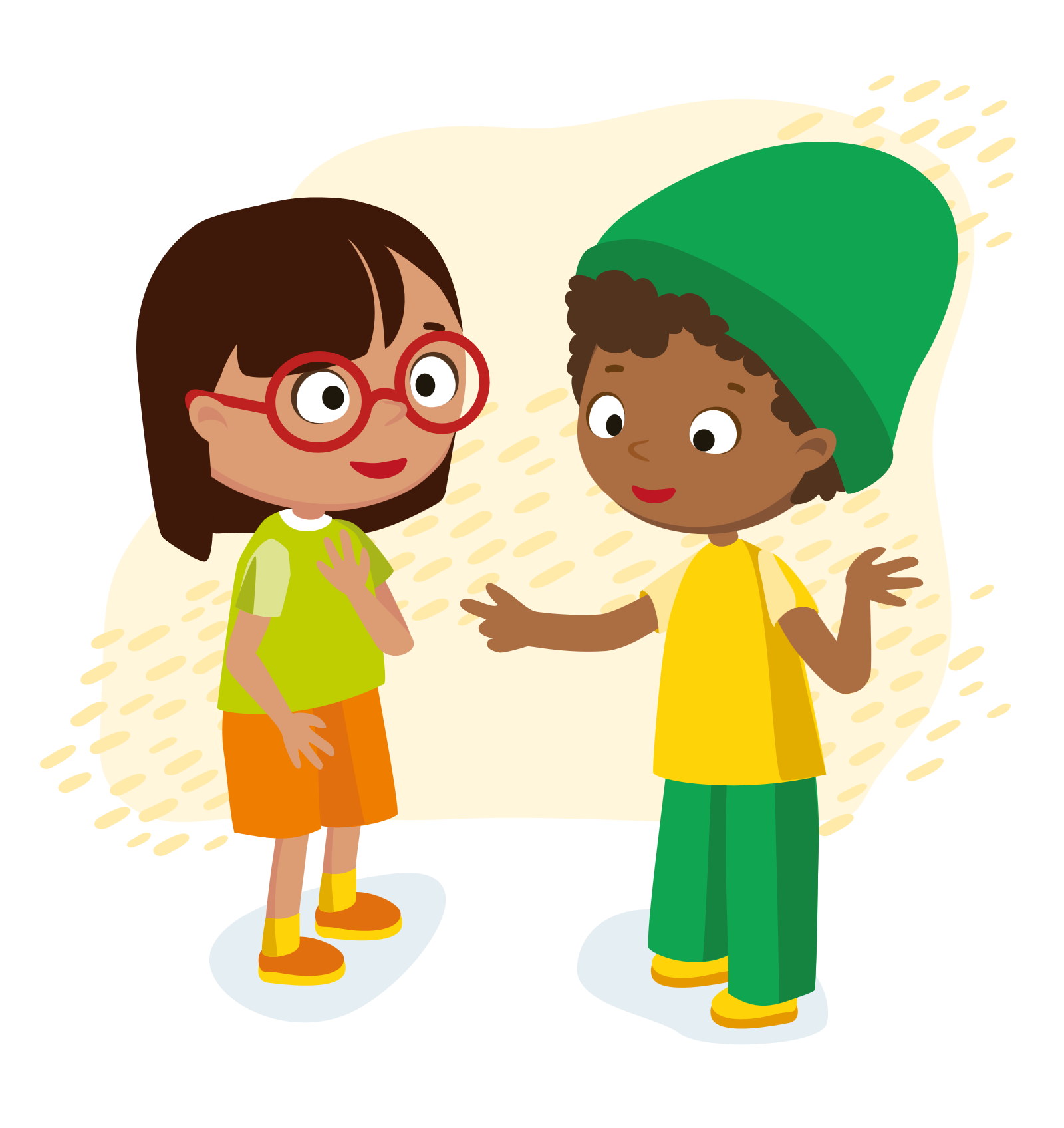 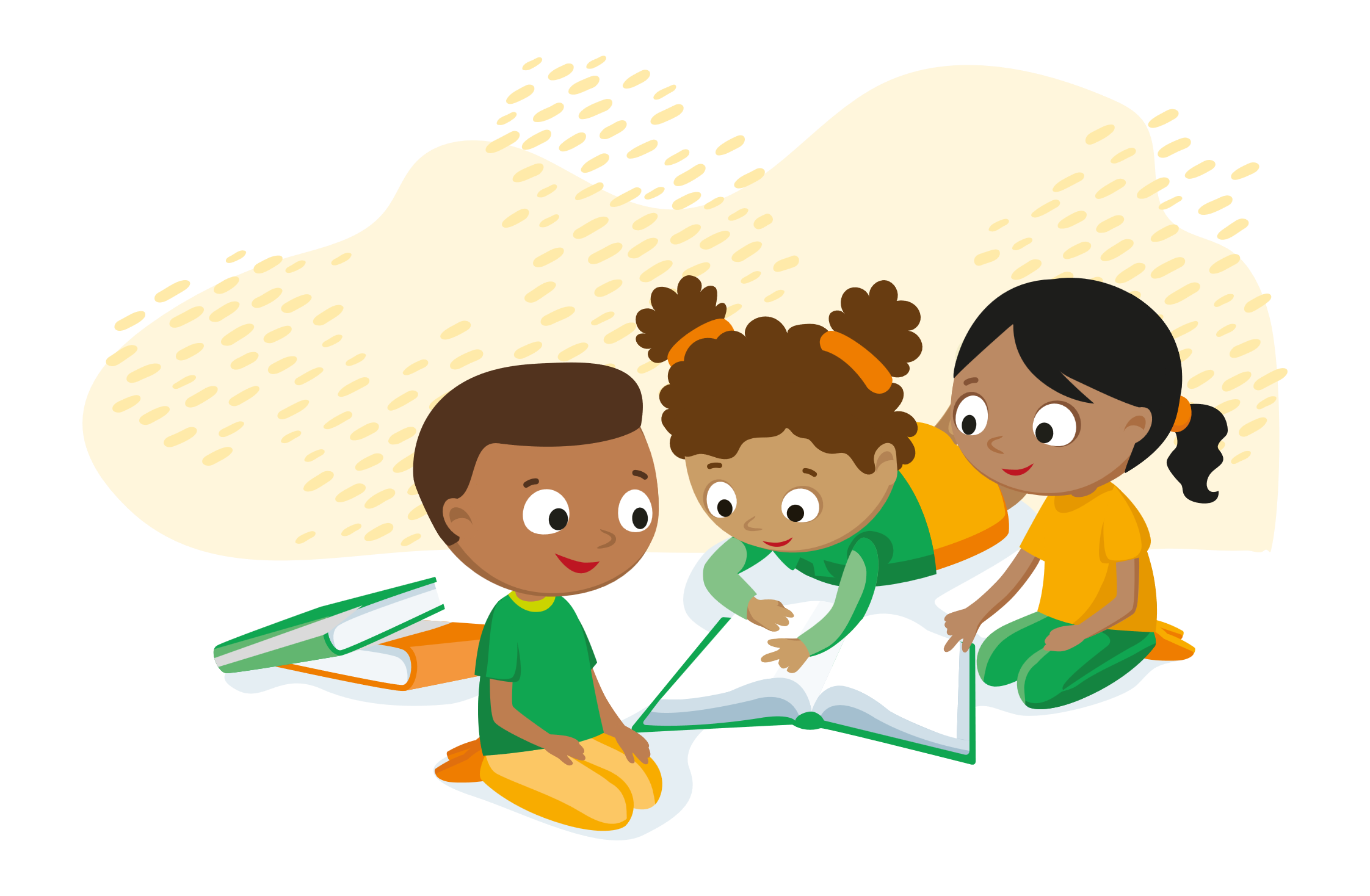 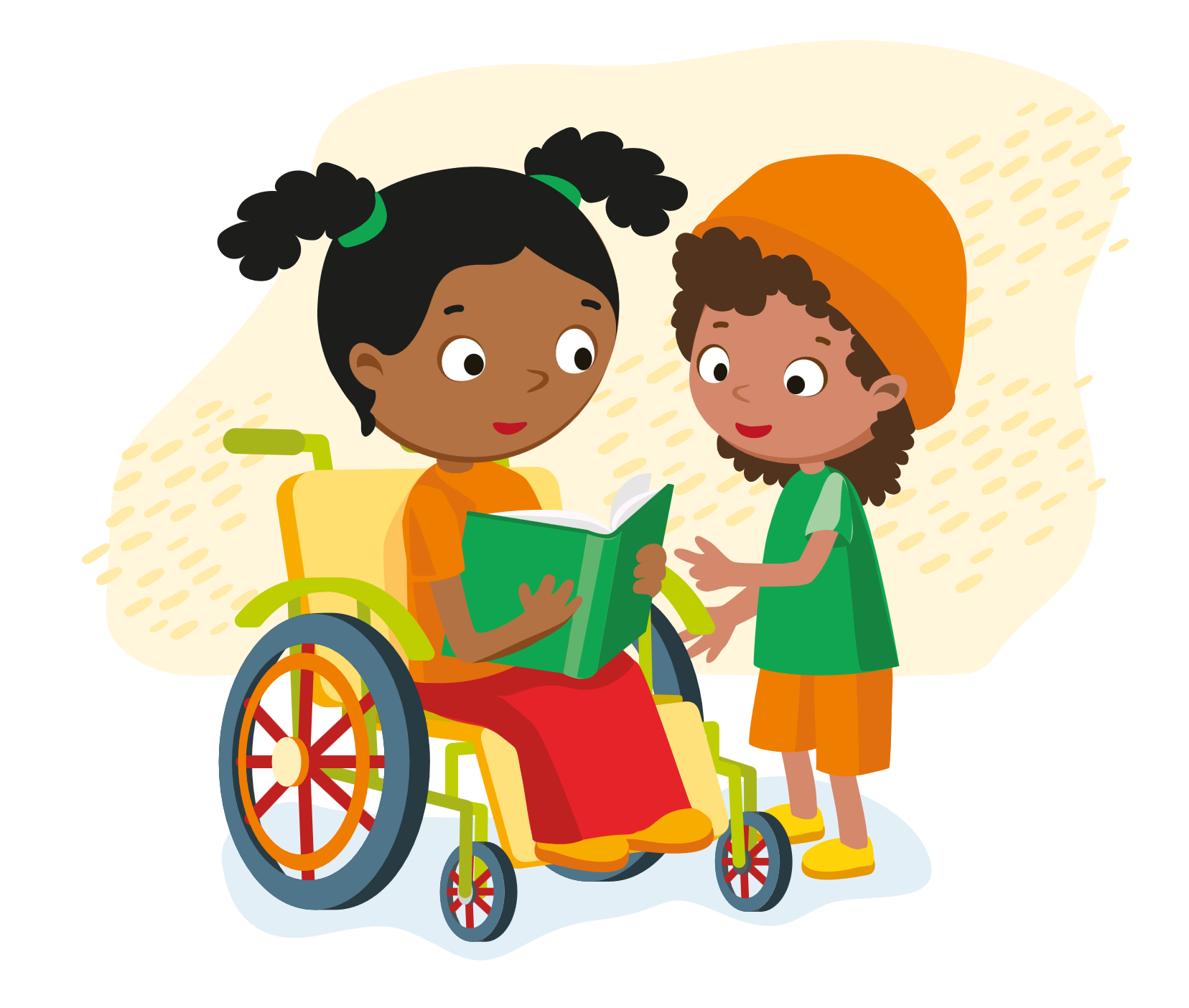 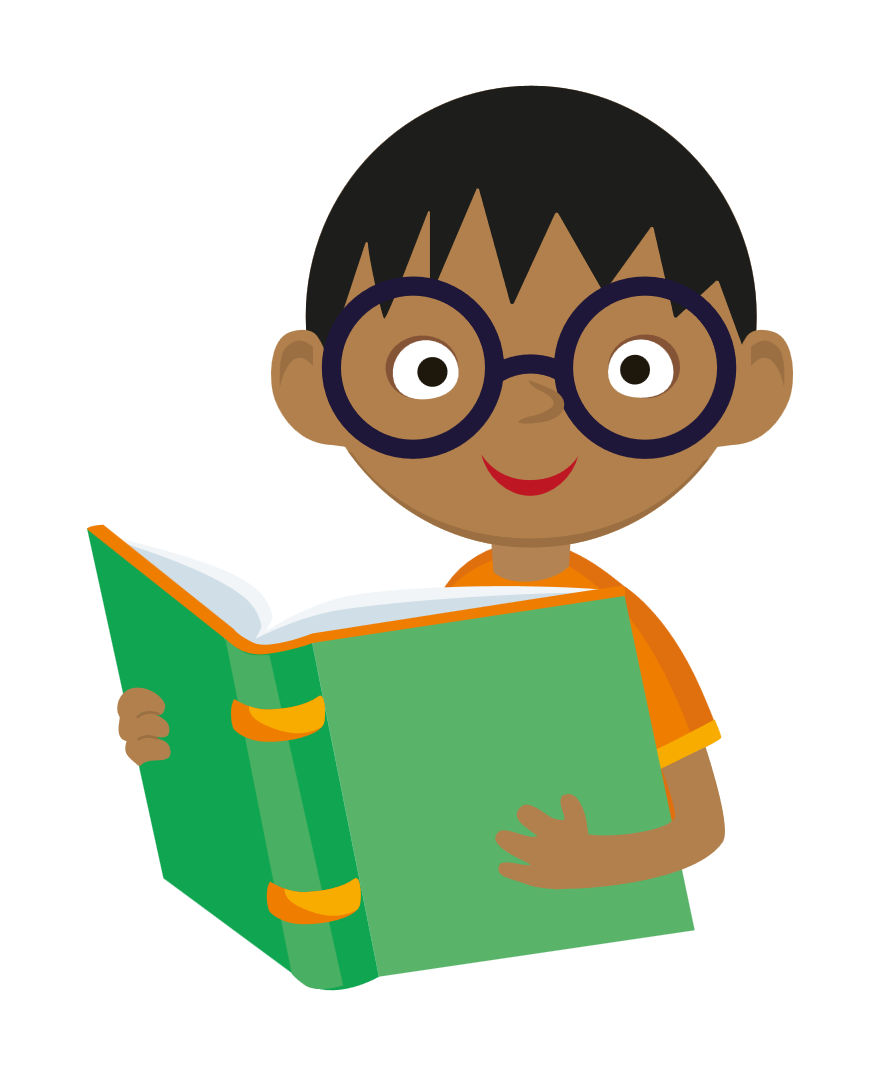 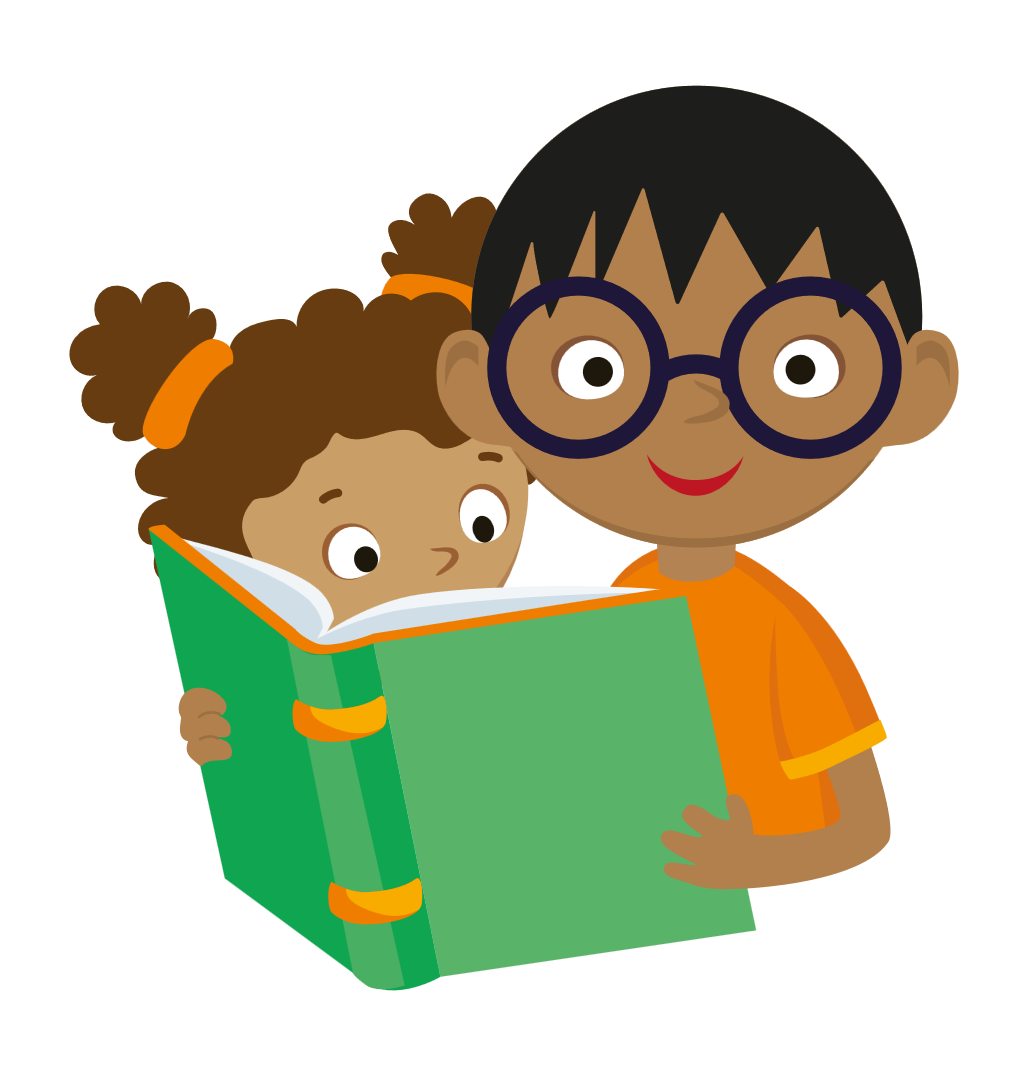 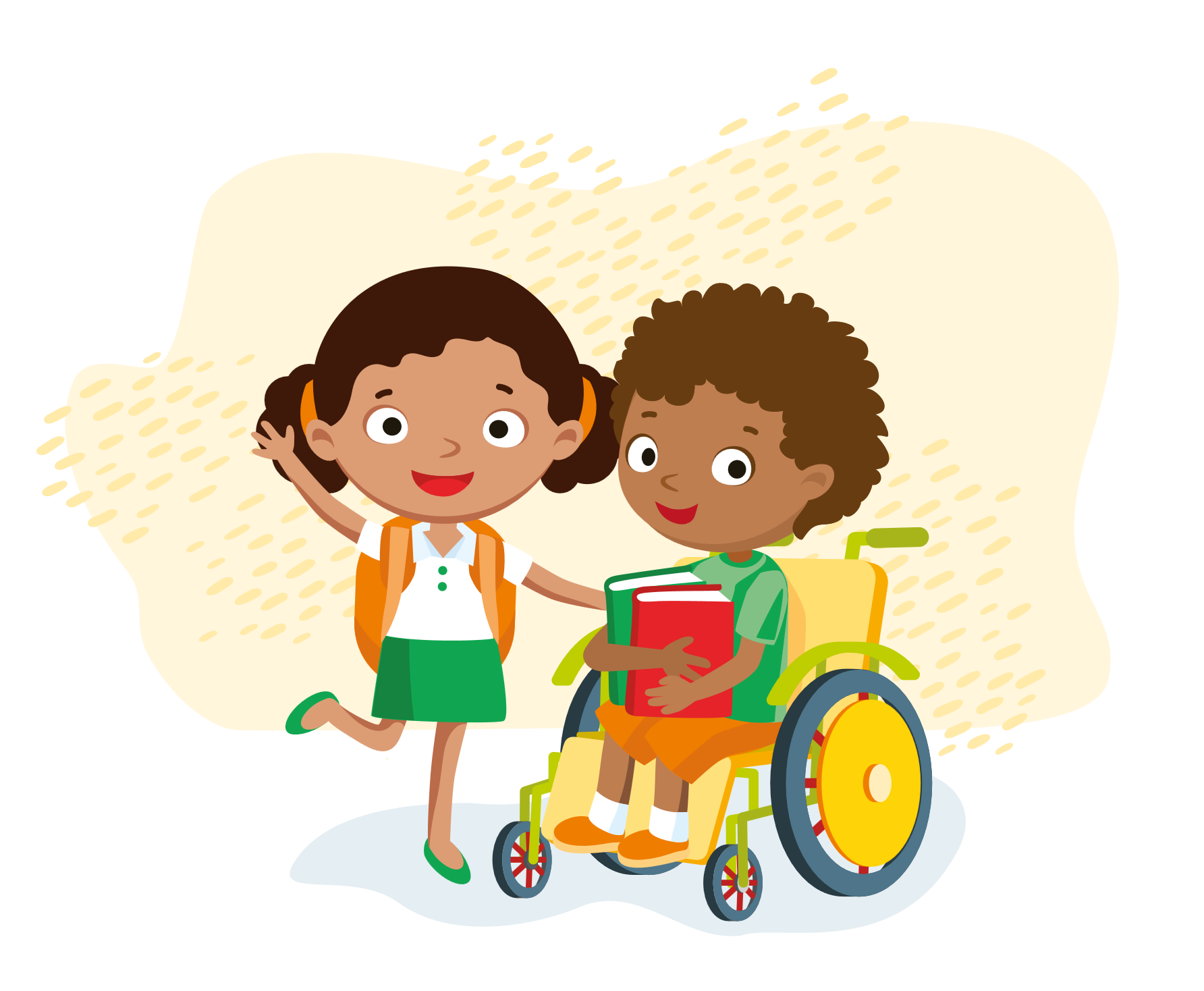 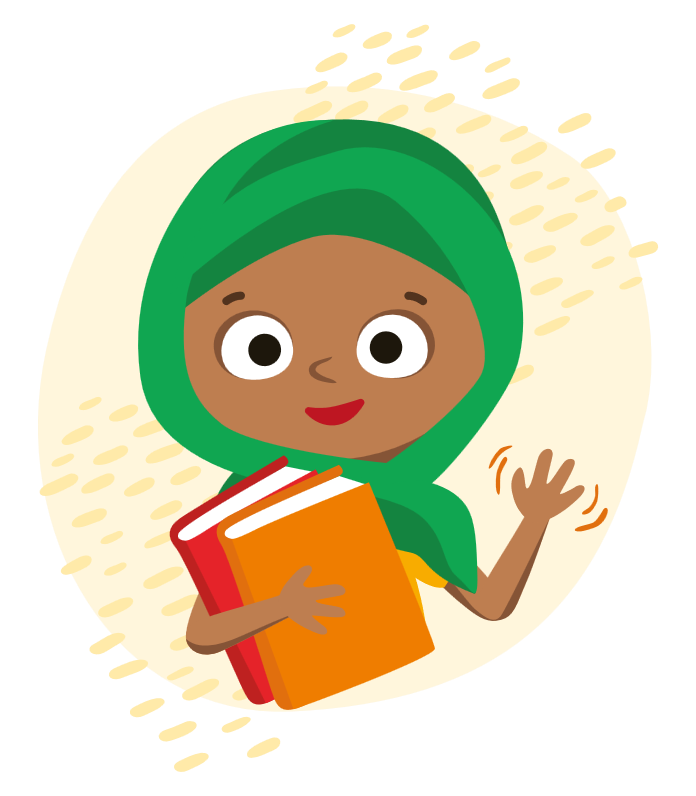 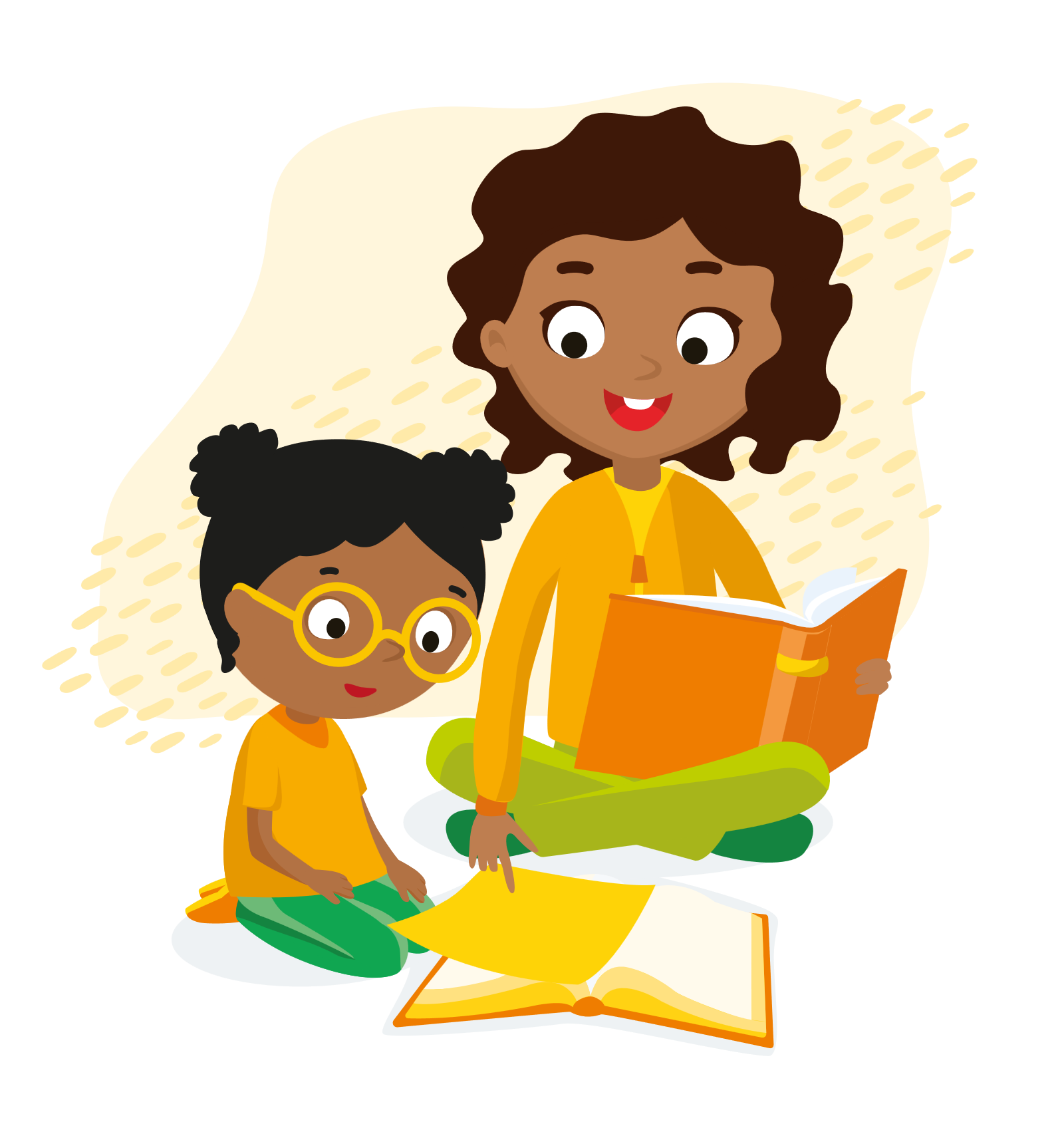 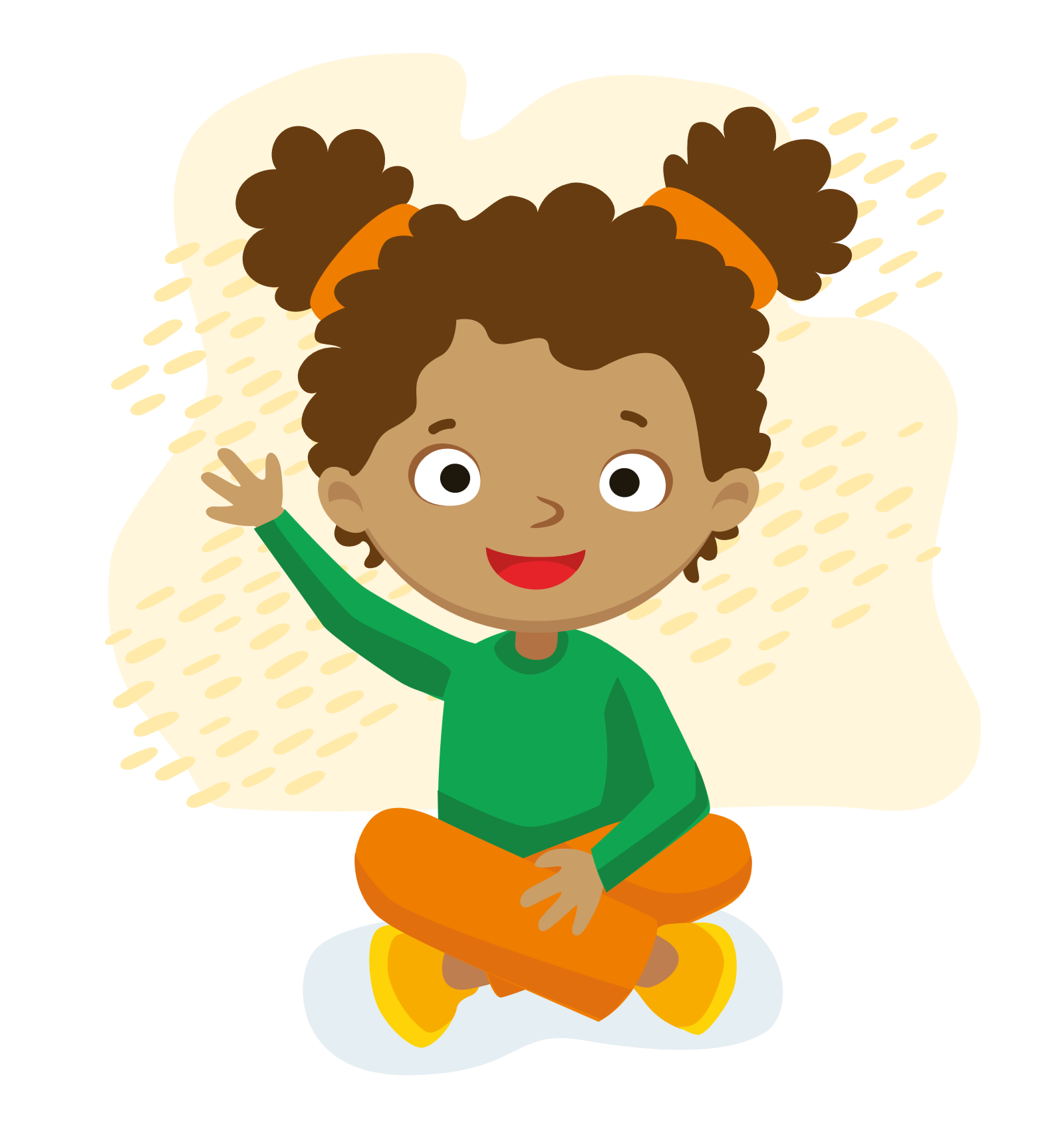 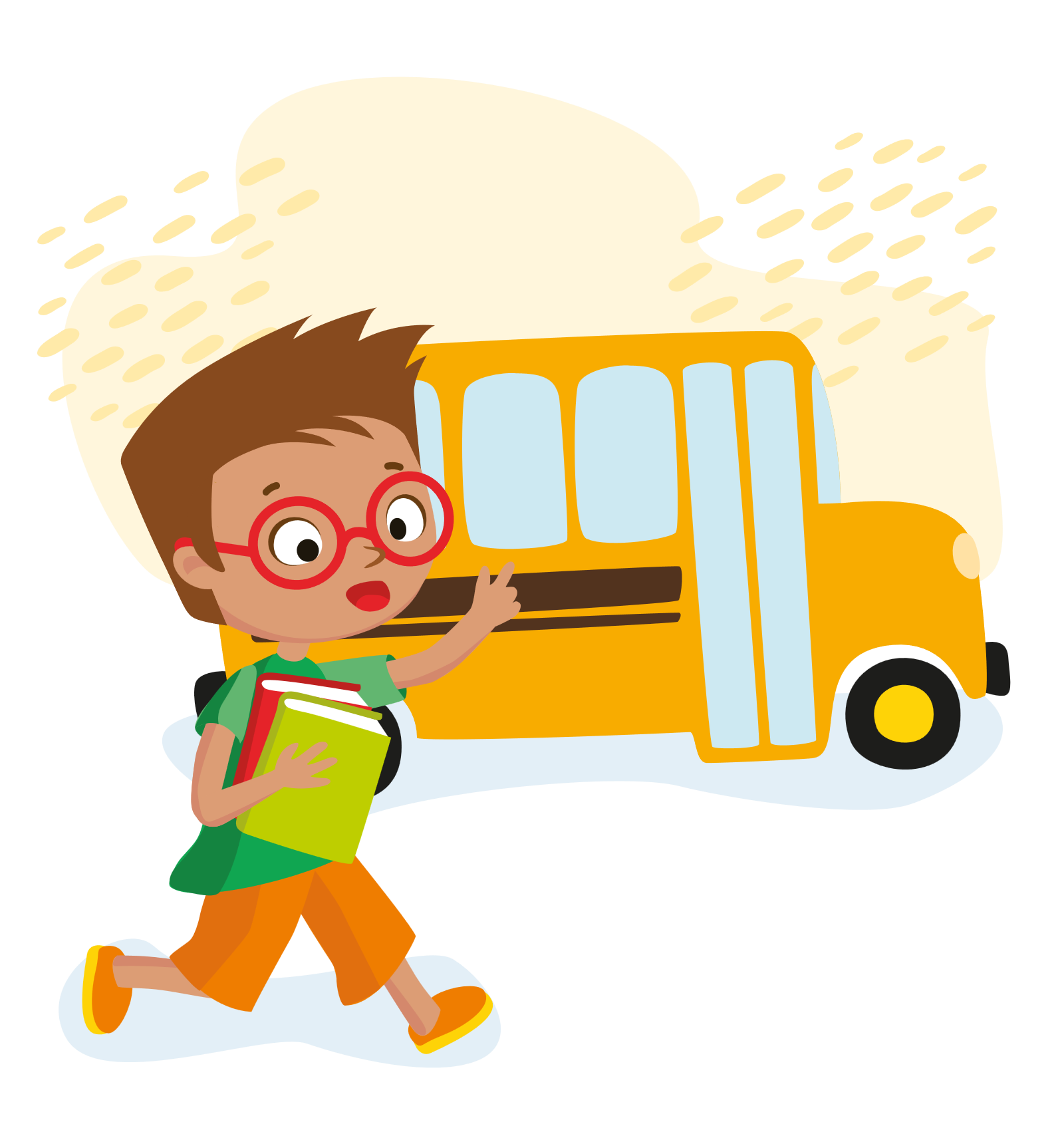 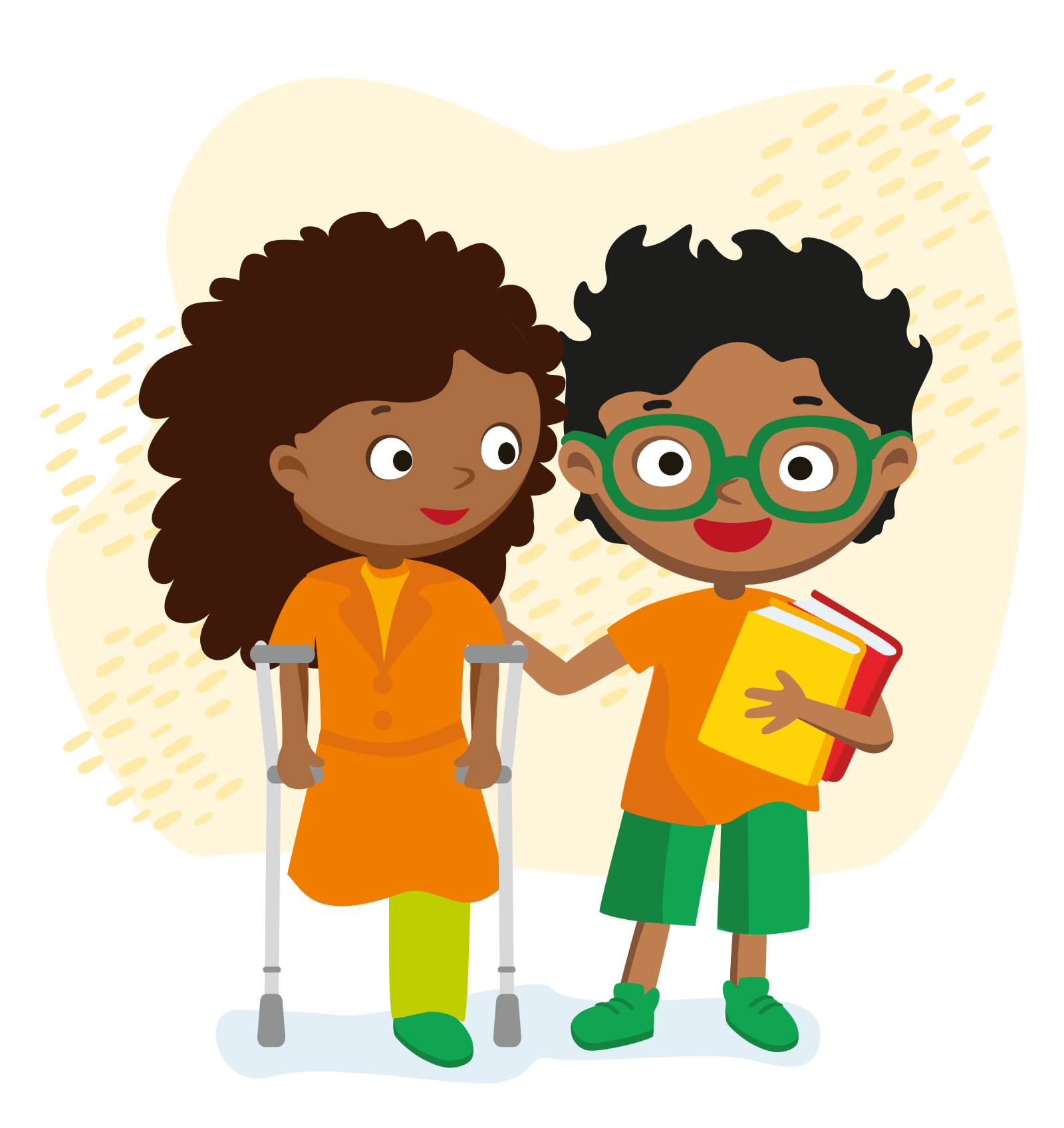 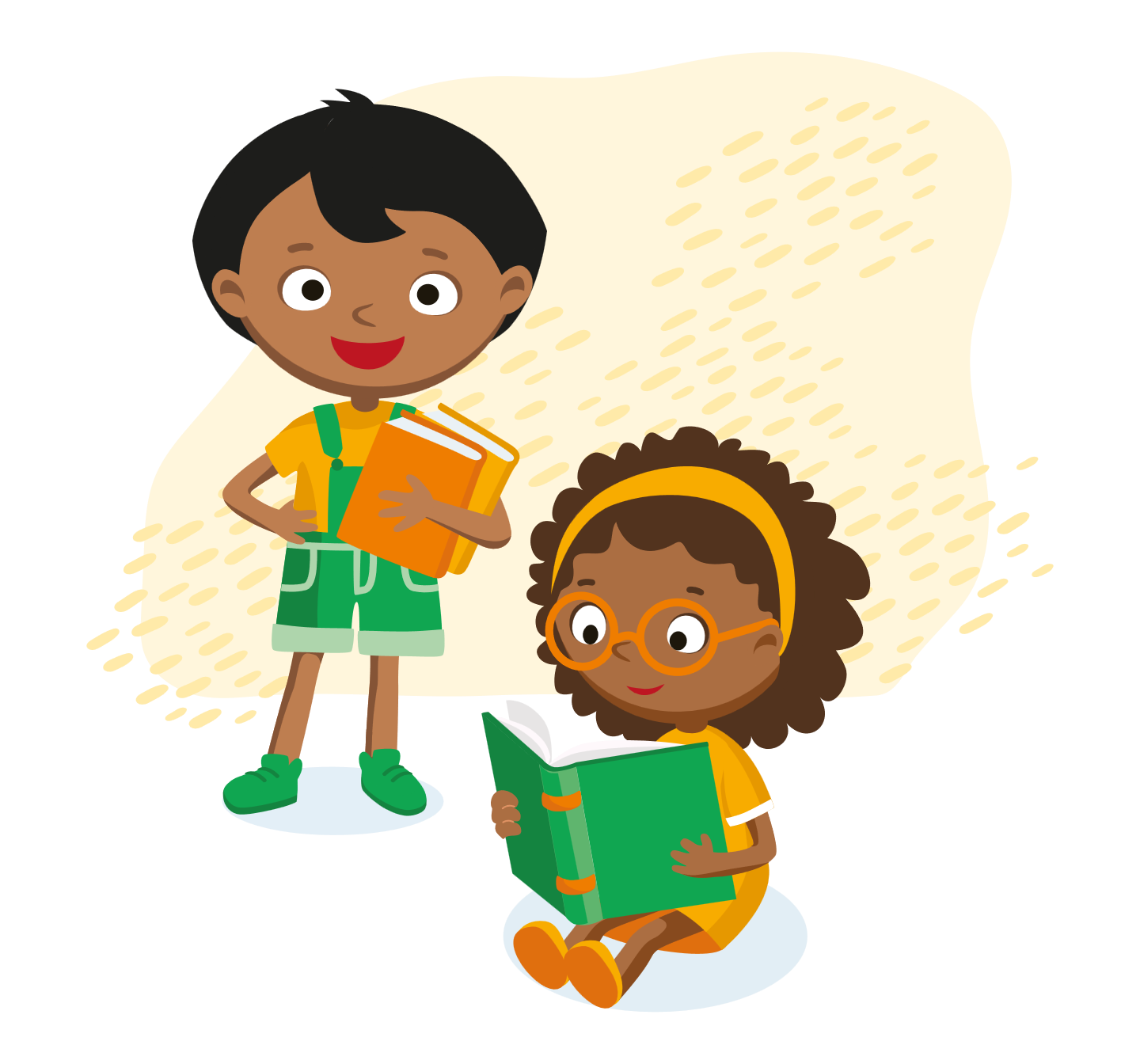 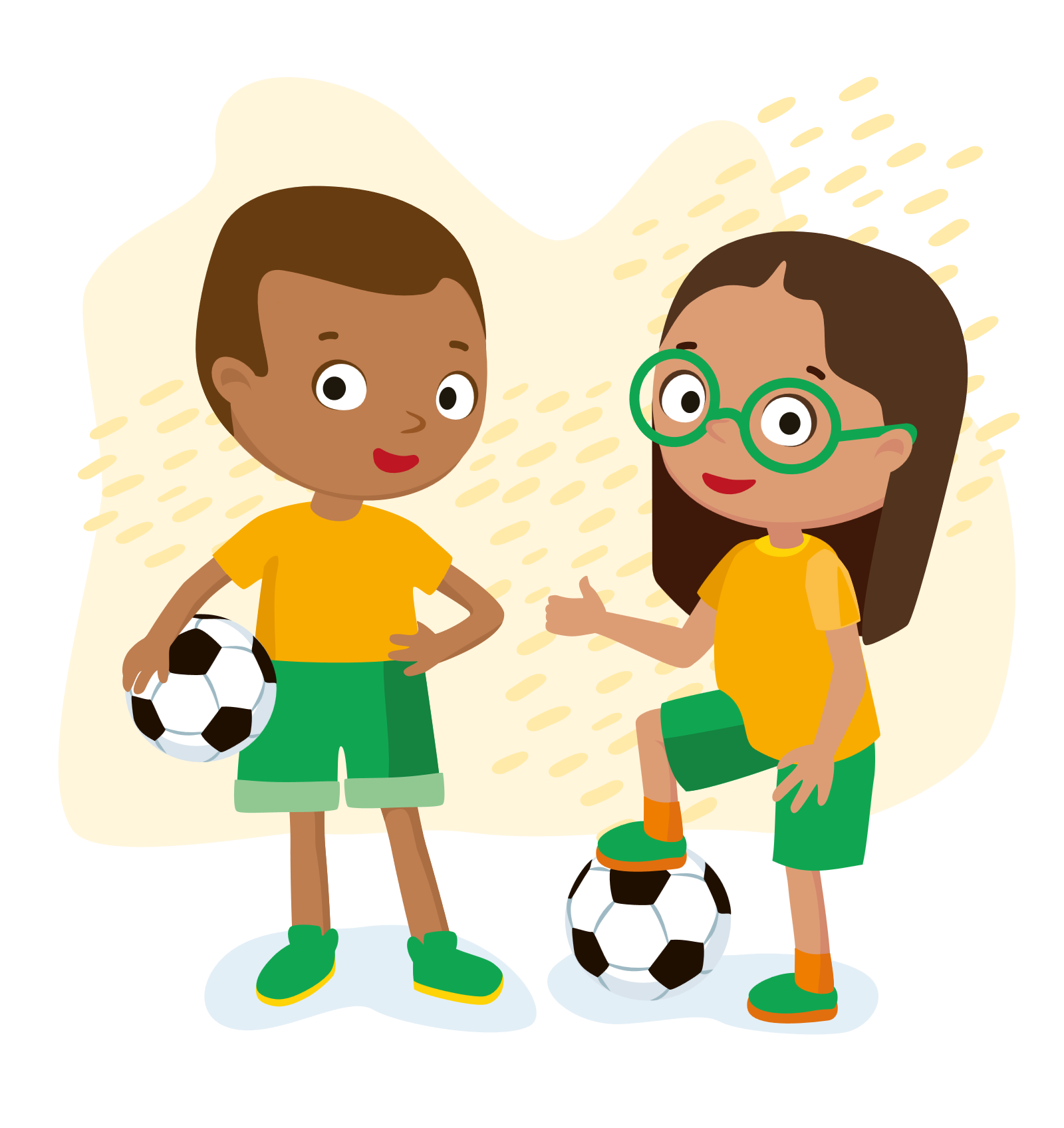 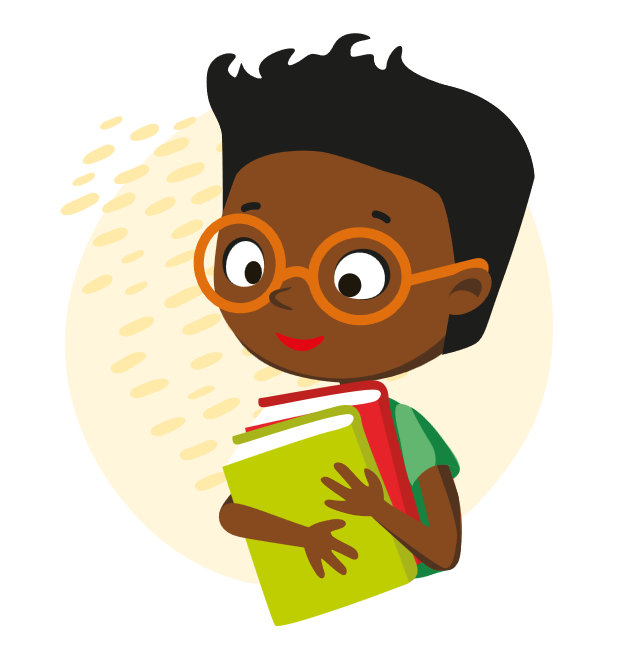 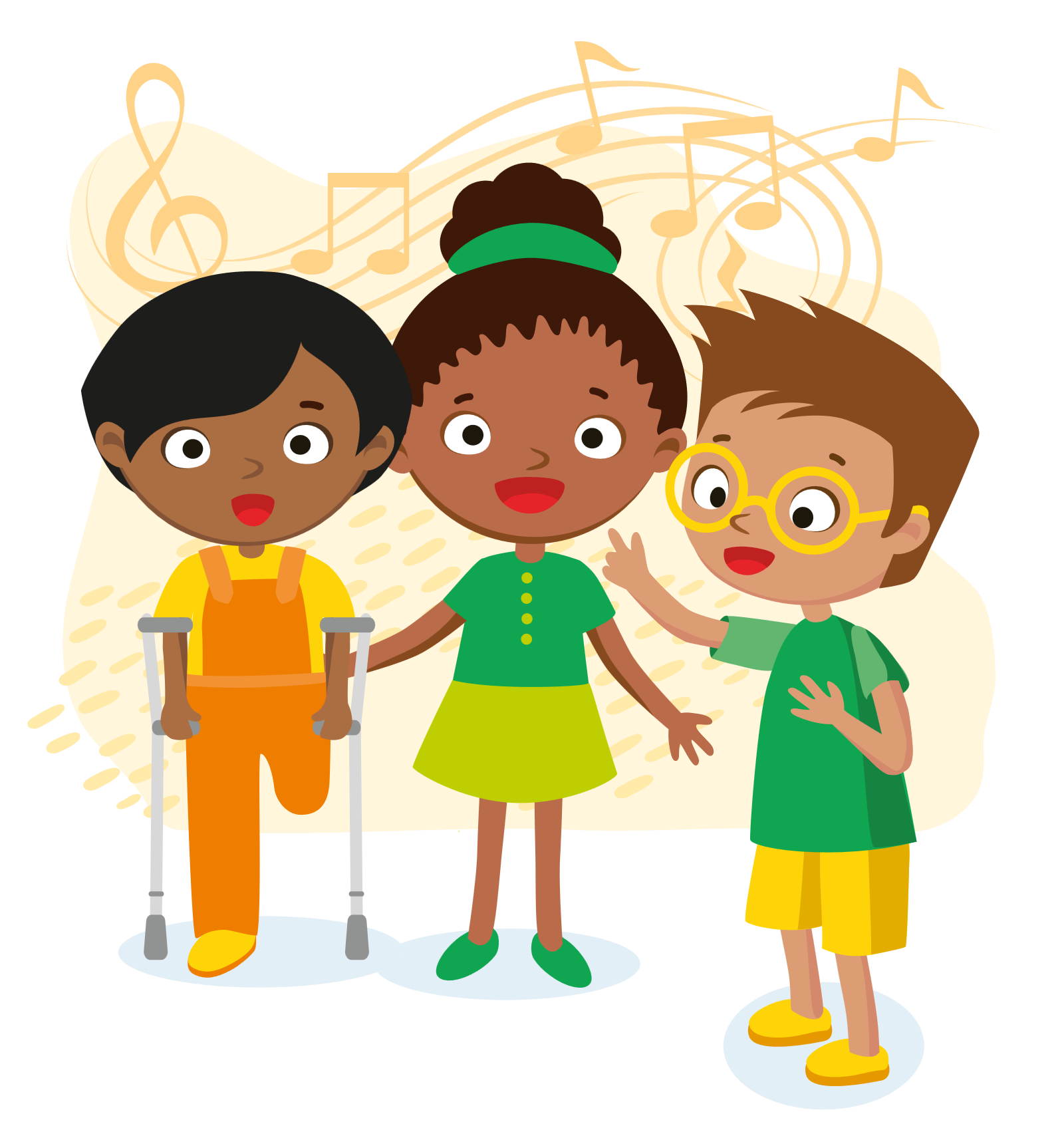 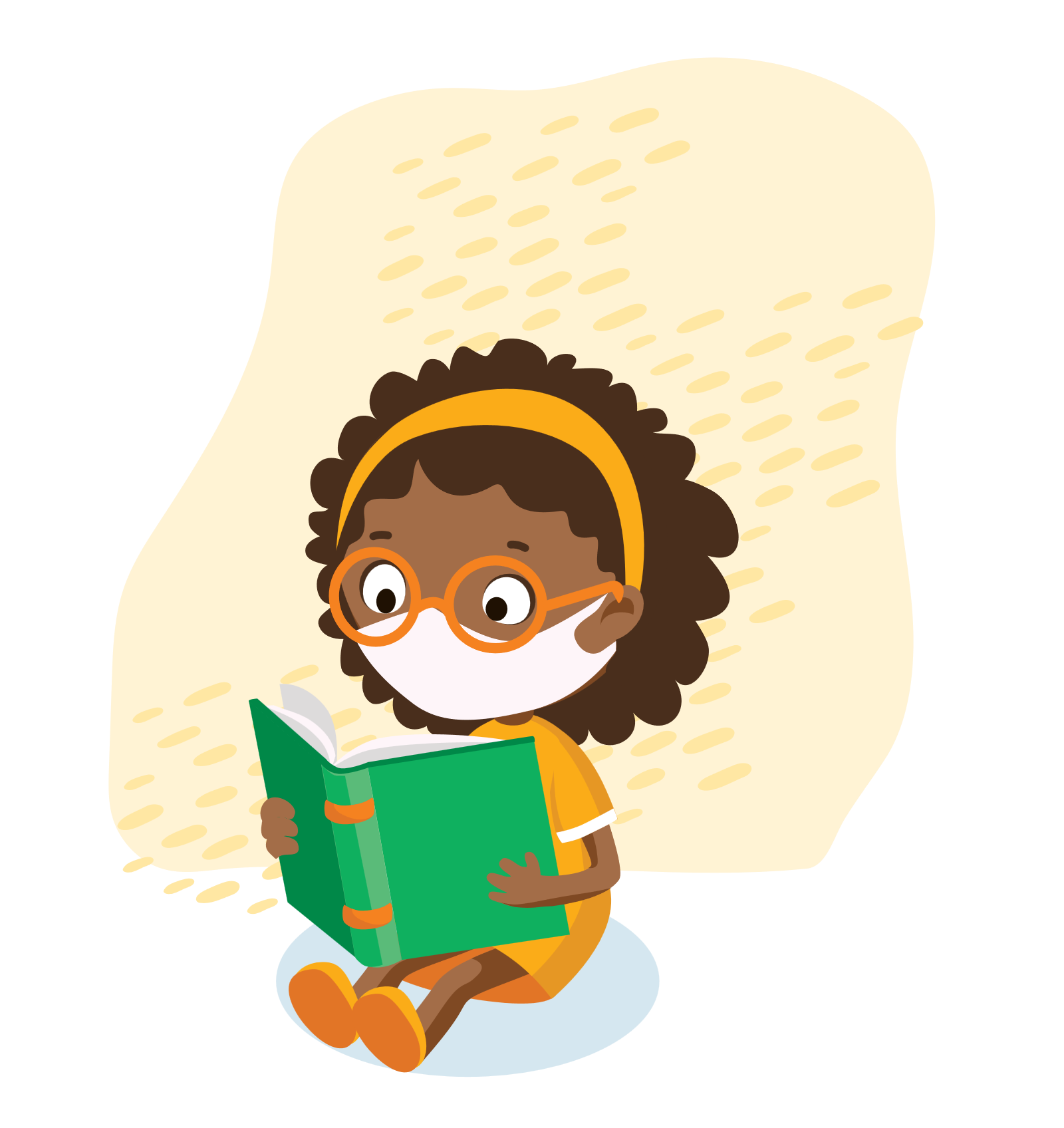 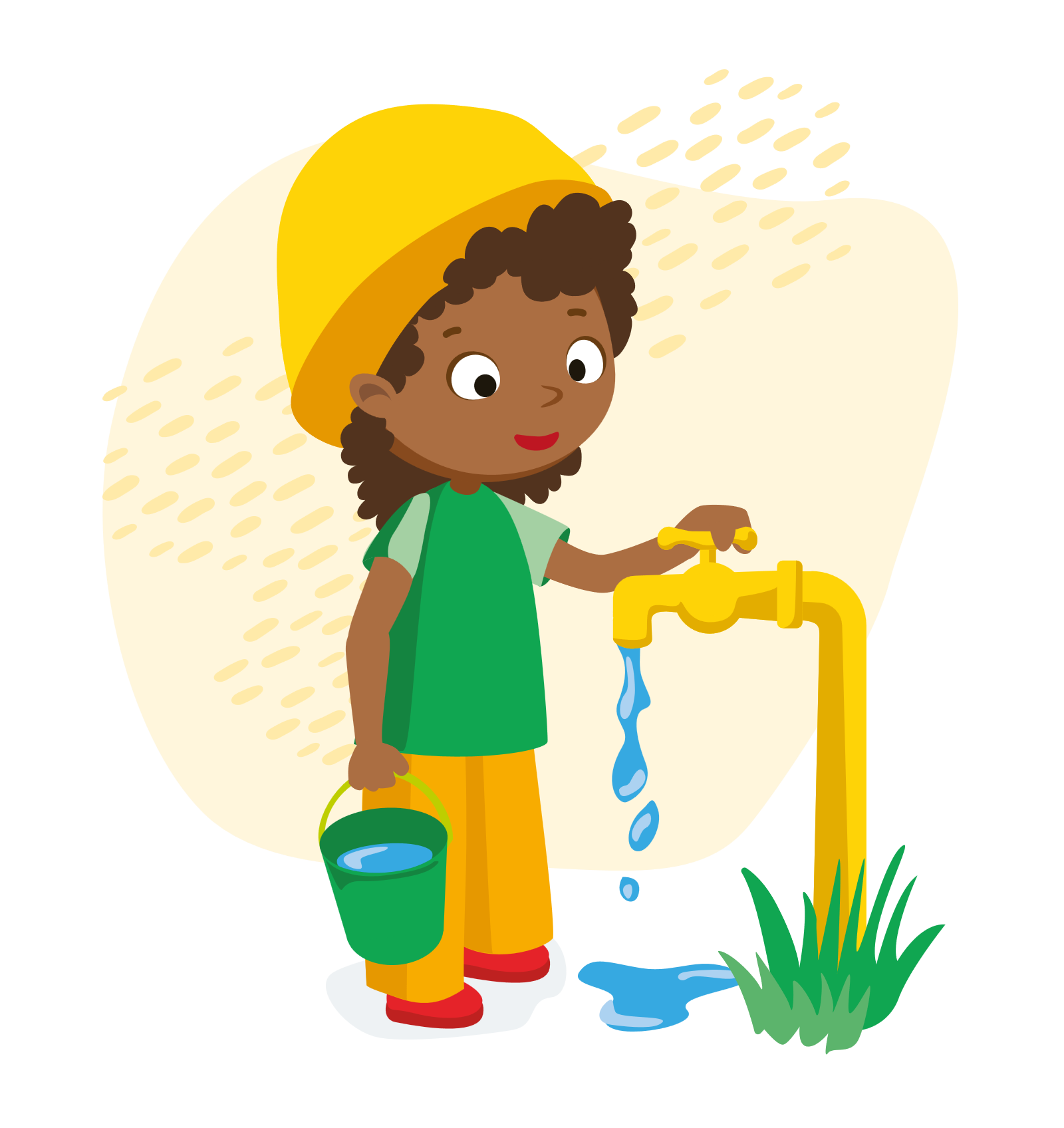 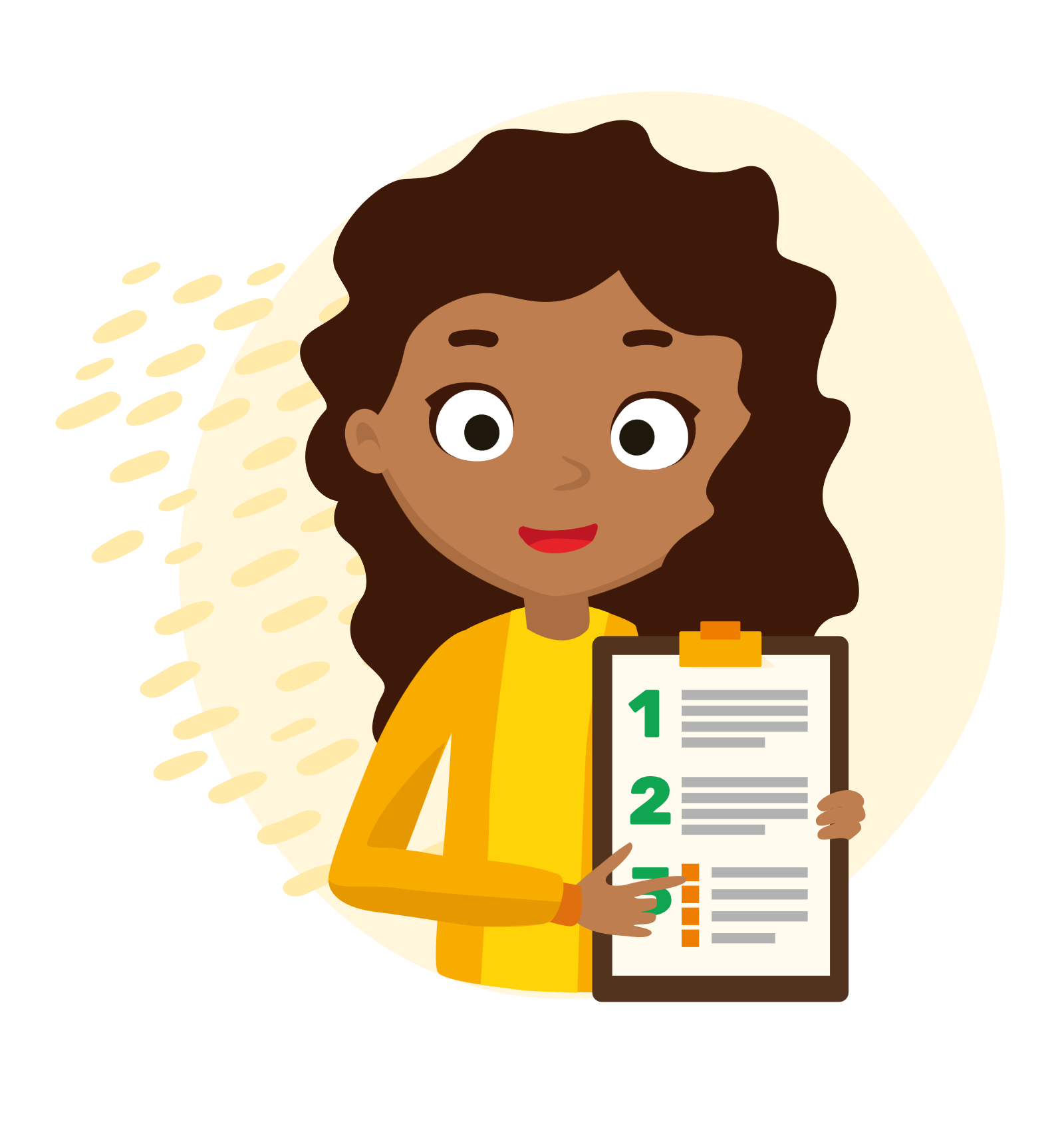 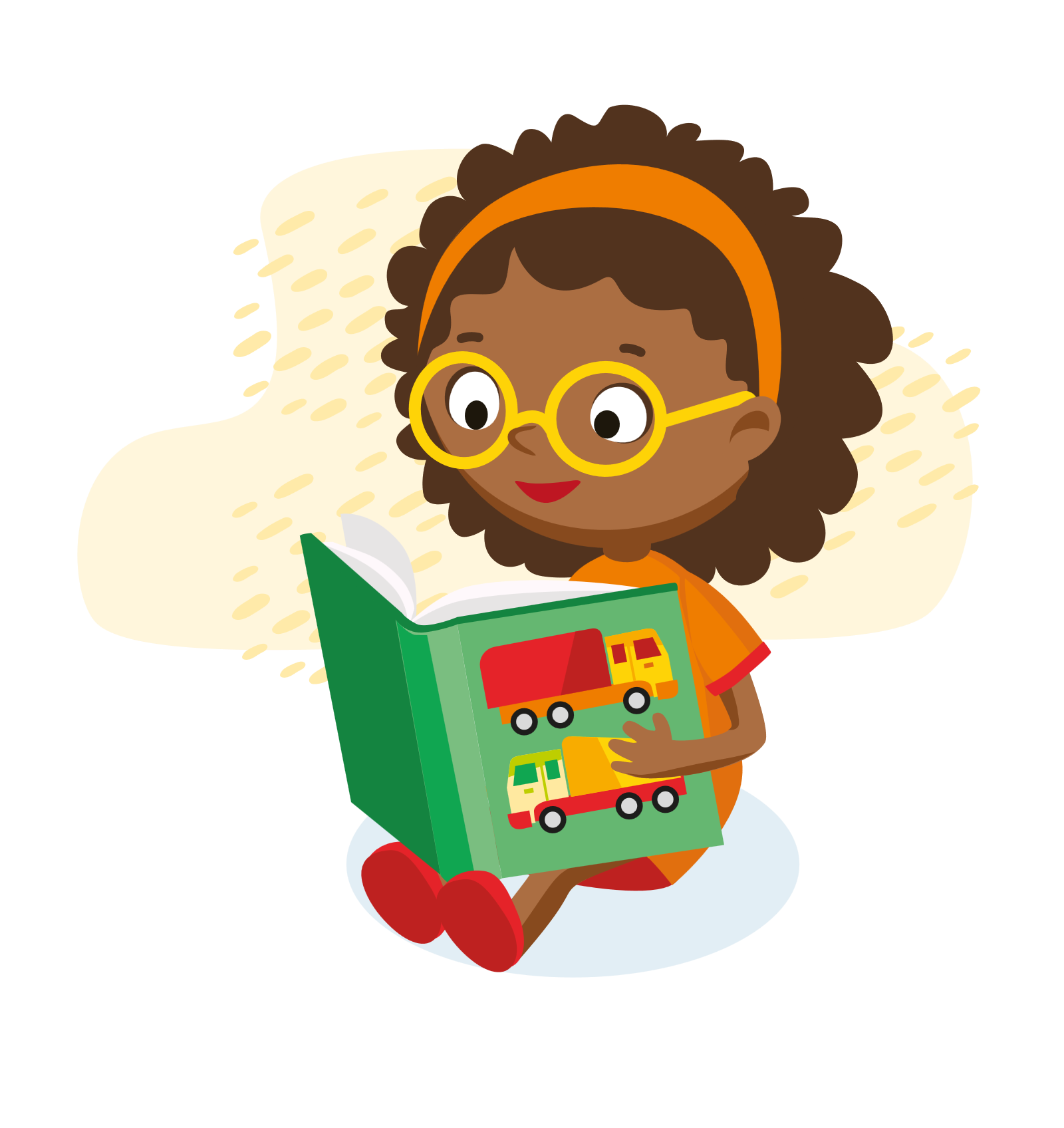 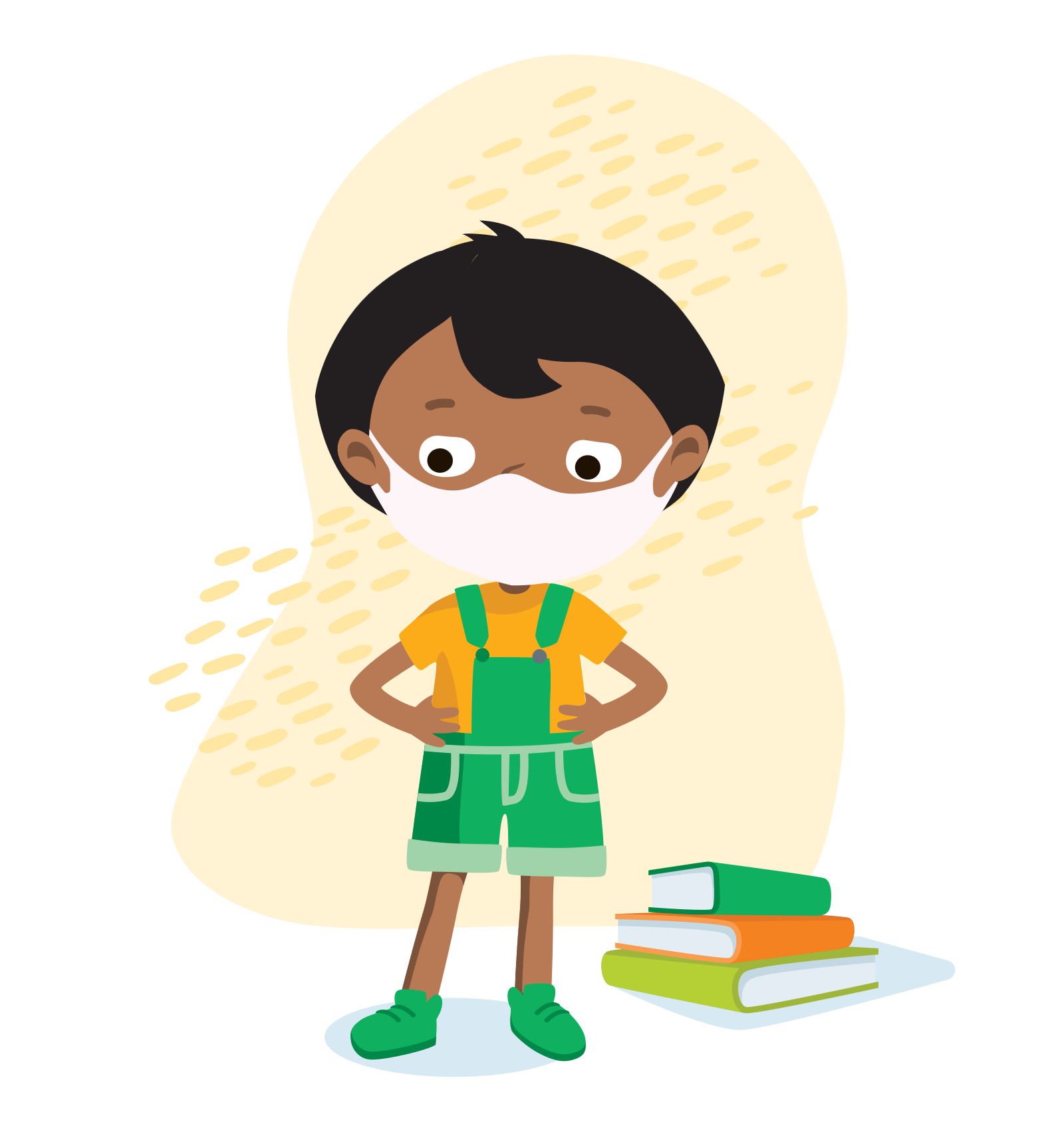 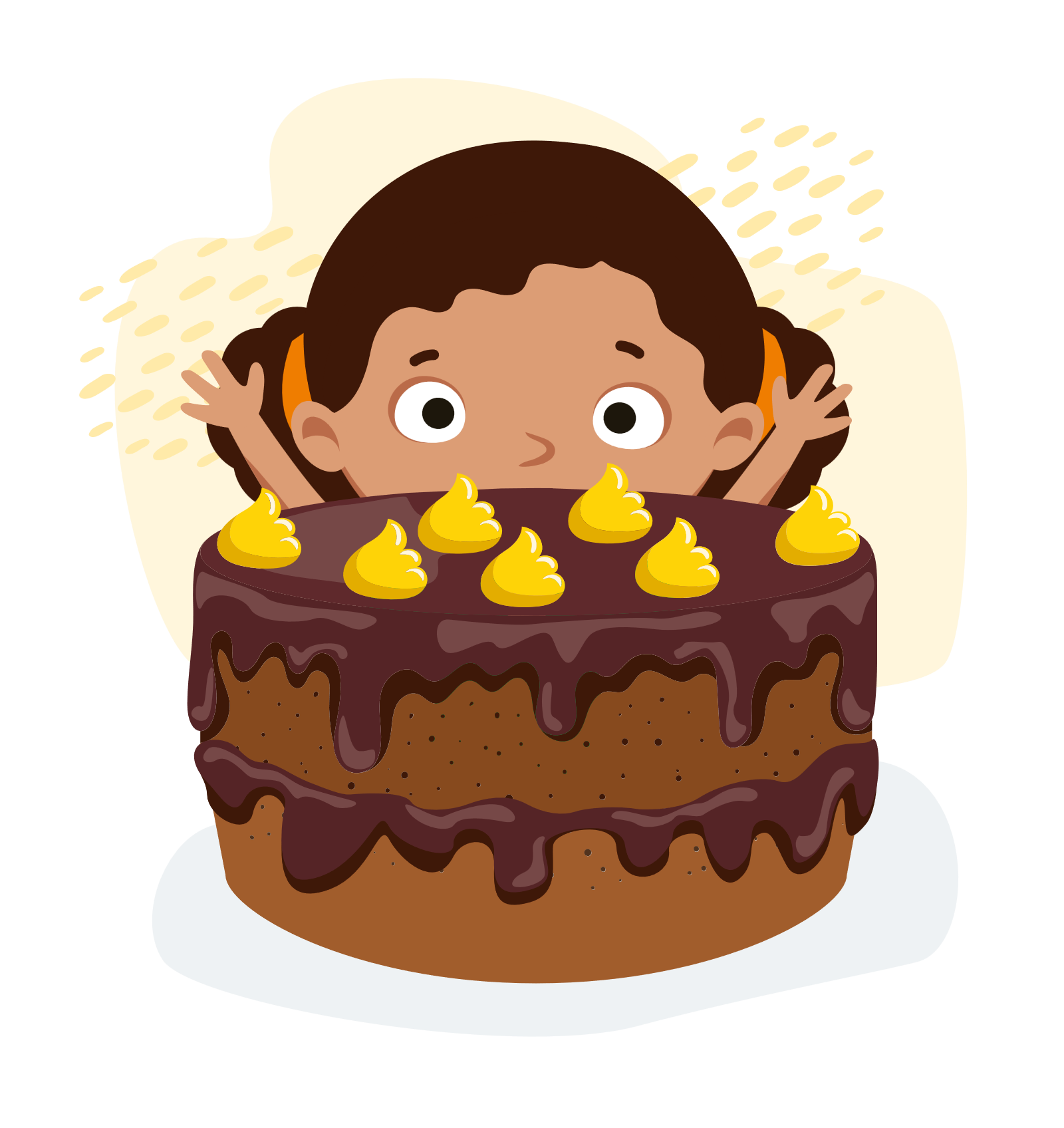 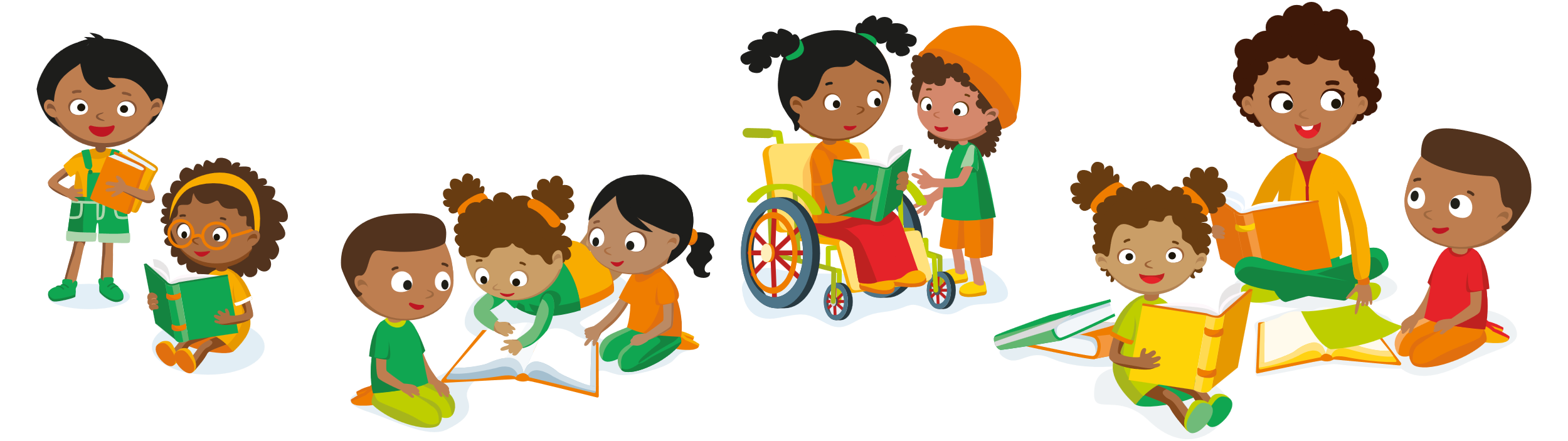 6/27/2025
‹#›
PRESENTATION TITLE
EARLY GRADE READING SYNTHESIS AND LESSONS
Early lessons

RCTs - when and how to randomise

Mixed Methods - what they contribute

Data collection lessons

Designing assessments
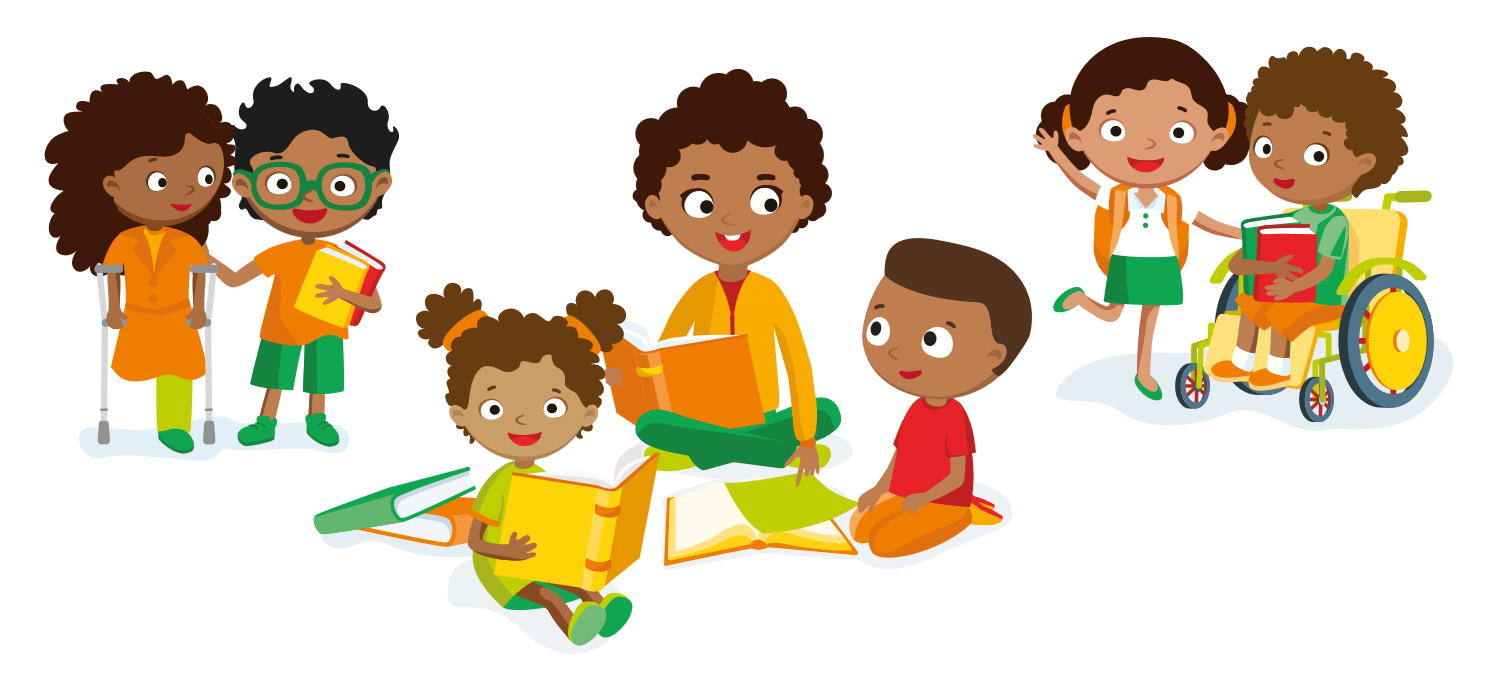 6/27/2025
‹#›
EARLY GRADE READING SYNTHESIS AND LESSONS
METHODS MATTER?
RCUP Lessons - Value of a counterfactual
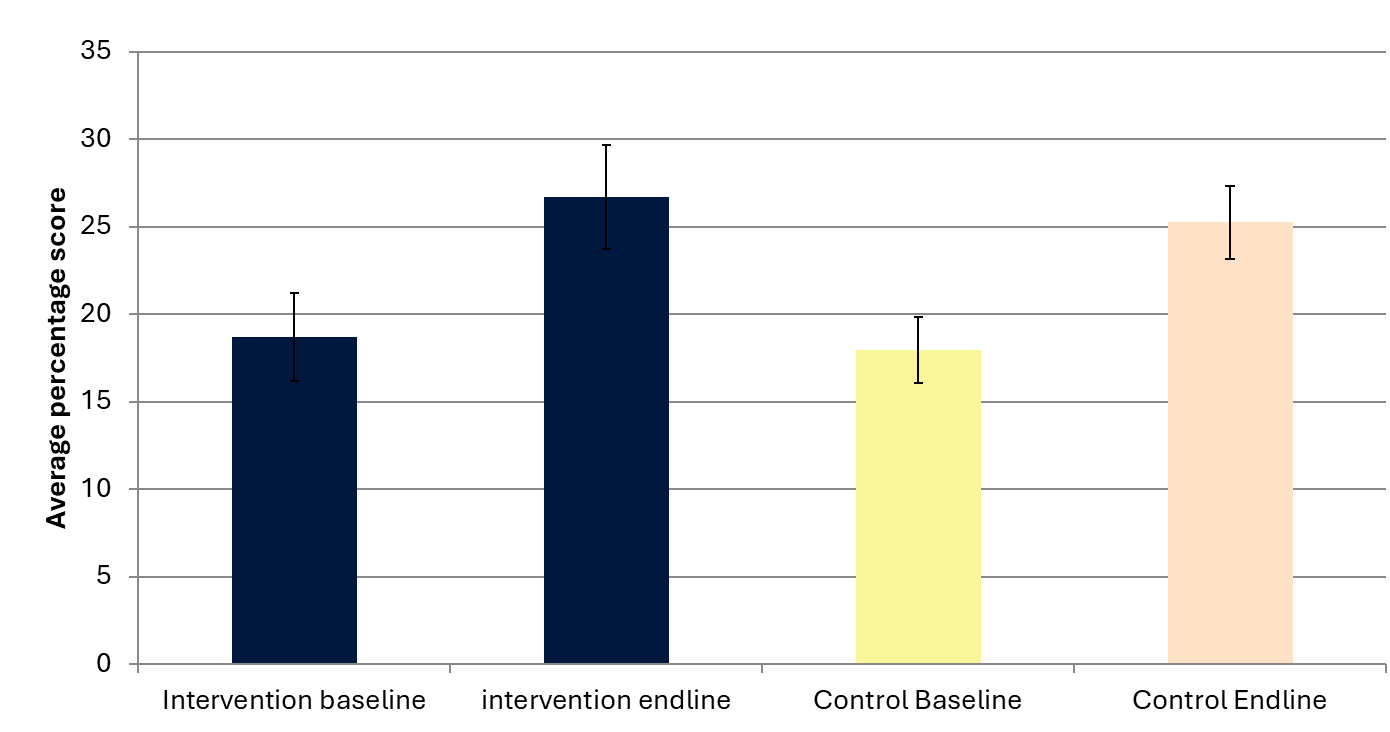 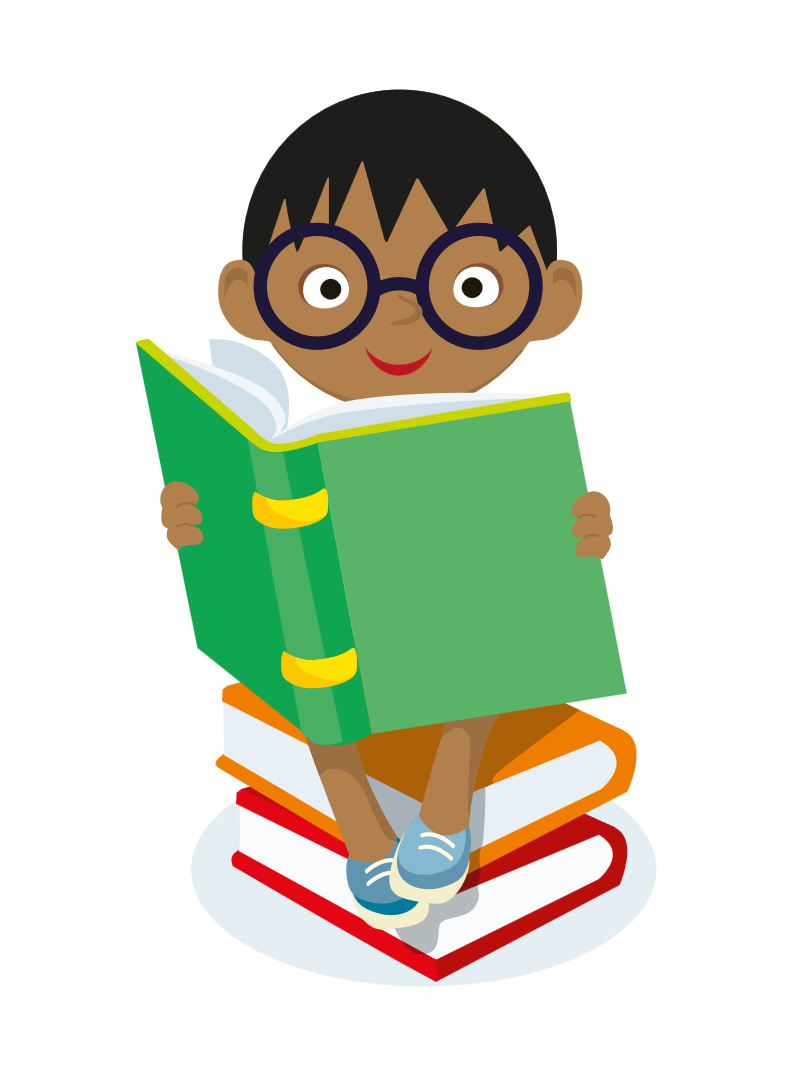 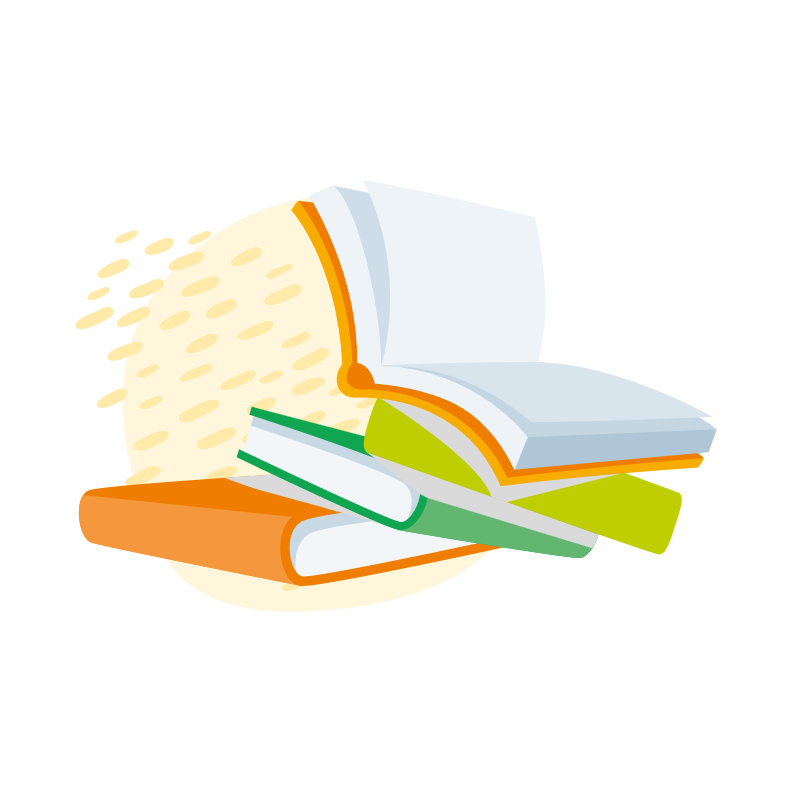 [Speaker Notes: Prior to 2014- descriptive work - limited experiments, GPLMS move towards causation]
EARLY GRADE READING SYNTHESIS AND LESSONS
METHODS MATTER?
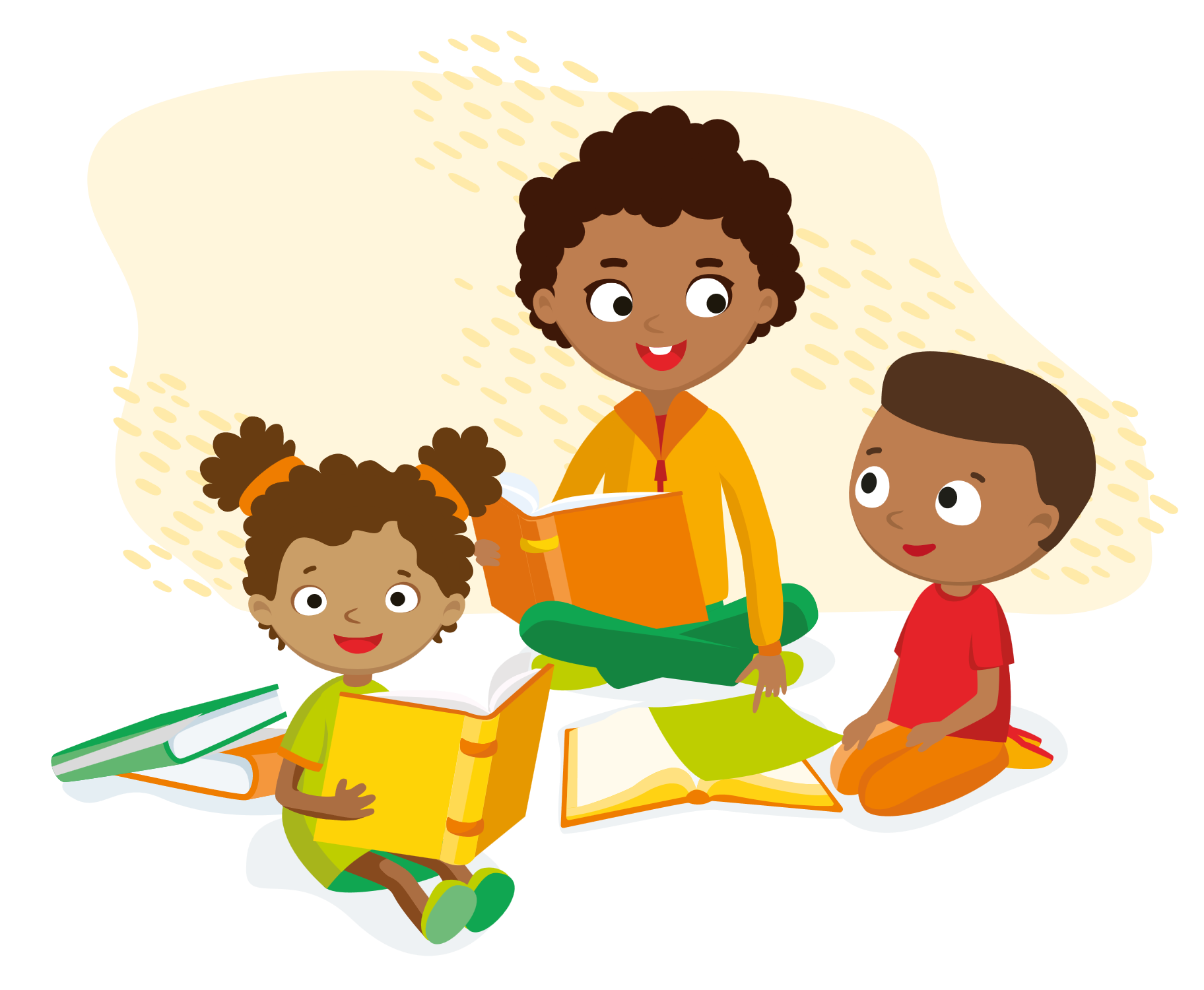 GPLMS & RCUP Lessons
RCUP 2014 RCT - value of a counterfactual

Robust methodology highlighted that not all well-meaning or plausible sounding interventions will have impact on learning outcomes 

Invest in robust impact evaluation methods to draw accurate conclusions about programme effectiveness (#methodsmatter),

Small well designed studies as catalysts for informing policy

Stakeholder role to learn from zero impact results - donors, implementers, provinces/government
[Speaker Notes: Prior to 2014- descriptive work - limited experiments, GPLMS move towards causation]
Run an RCT if the evidence is needed to make key policy decisions
EARLY GRADE READING SYNTHESIS AND LESSONS
METHODS MATTER
RCT remains the best way to identify the causal effect of an intervention

Randomisation is easier than you think
When to Randomise
Before you intervene !
Feasibility and design of evaluation methods should be informed upfront

When implementation will be staggered or not universal
‹#›
Sample Size: detecting significant results if the expected effect size is as large as expected
No 5% sample rule of thumb; 40 schools is better
METHODS MATTER
EARLY GRADE READING SYNTHESIS AND LESSONS
How to Randomise
Identify your sample size early 
40 school per group

A sampling frame  close to the target population 
External validity 

Threshold functionality
Easier to increase your control group often
Availability of online resources on sampling
[Speaker Notes: Evaluations are costly, so there is a trade-off between increasing the sample size and managing costs. A sample that is too small may fail to detect a significant effect, making the results inconclusive.

Rule of thumb. Generally, in South Africa, for education interventions, 40
schools is the lower bound of what is reasonable to pick up effect sizes on such a
2-year intervention.]
Theory of Change
Qualitative Research
Tracking post-intervention
Ongoing Monitoring & Evaluation
EARLY GRADE READING SYNTHESIS AND LESSONS
METHODS MATTER
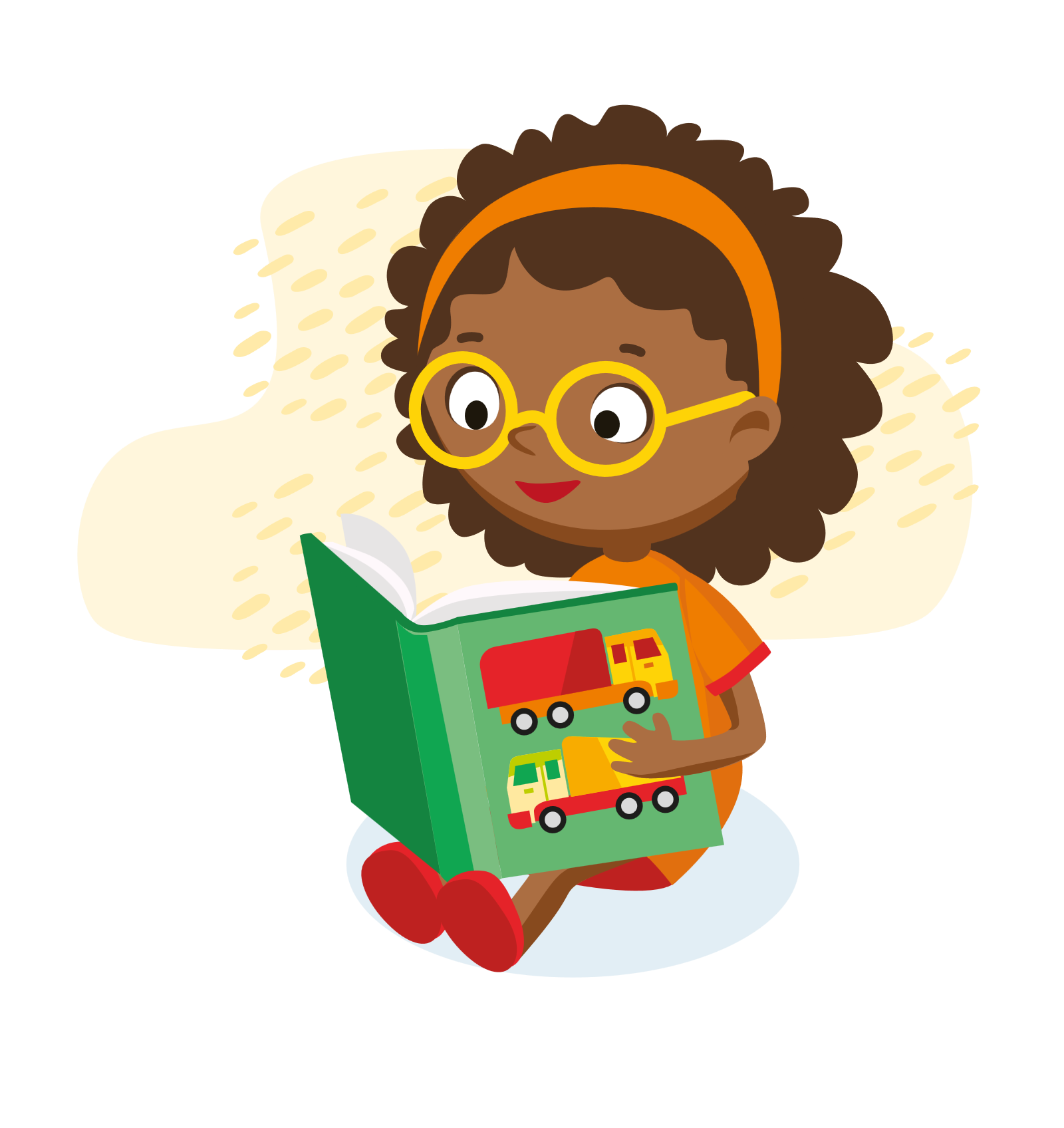 Mixed Methods
Mixed-methods approach, blending randomised experiments with more detailed classroom observations and case studies.

Result: a robust and expanding research agenda - investments in assessment
instruments and practice, and monitoring and evaluation
EARLY GRADE READING SYNTHESIS AND LESSONS
METHODS MATTER?
Implement Quality Assurance
Standardised Data Collection Procedures. Ensure all enumerators follow
clear, written protocols to minimise inconsistencies.
Training and Pilot Testing. Train fieldworkers thoroughly (at least 5 days).
Include simulation in the training to identify and resolve potential issues.

Invest in credible data collection systems - credibility and cost implications
Where possible use tablets for digital data entry as this allows for real-time validation of data coming in during data collection. 
Spot checks in the field.

Cross-Validation and Error Checking. Implement built-in logic checks into the process
EARLY GRADE READING SYNTHESIS AND LESSONS
METHODS MATTER?
Implement Quality Assurance
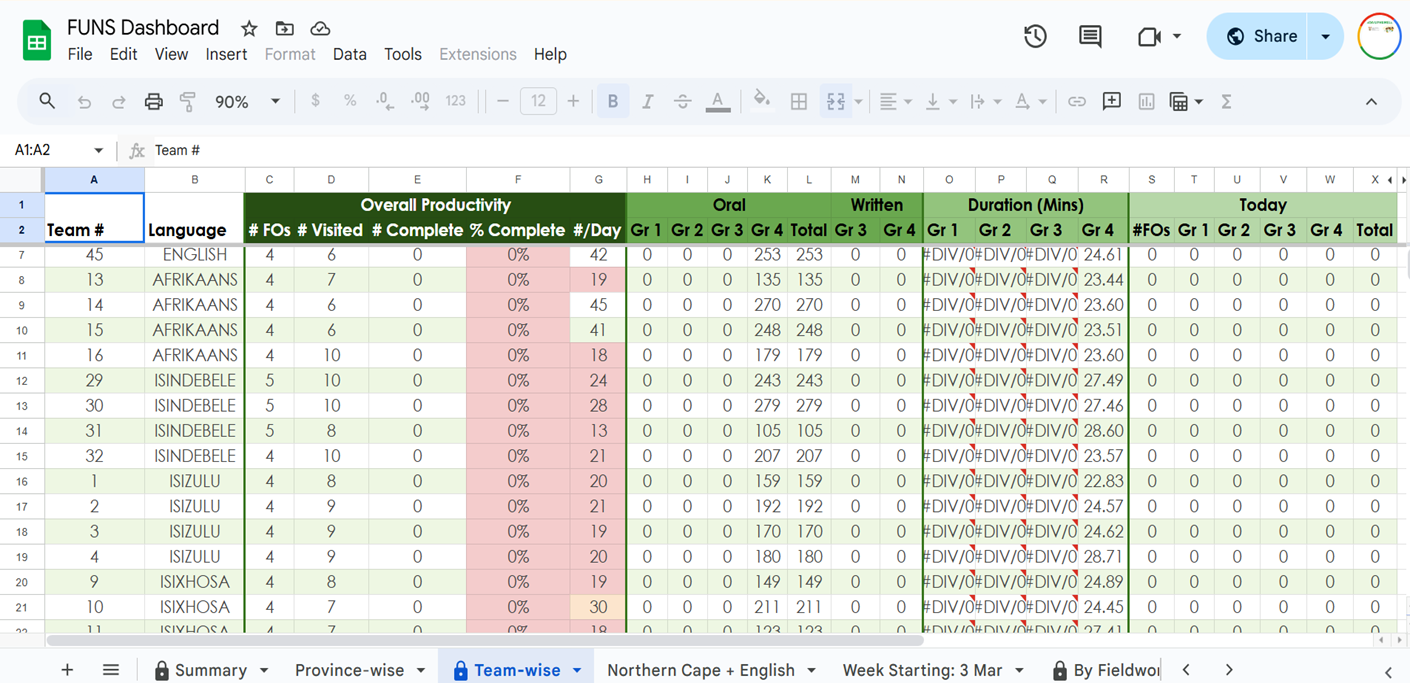 METHODS MATTER
EARLY GRADE READING SYNTHESIS AND LESSONS
Assessment Lessons
Utilise existing, relevant, validated test instruments and adapt where necessary

Ensure that the instrument is fit-for-purpose

Set the right standard of difficulty

Pilot and adjust the level of the assessment


Develop language specific benchmarks
METHODS MATTER
EARLY GRADE READING SYNTHESIS AND LESSONS
Assessment Lessons
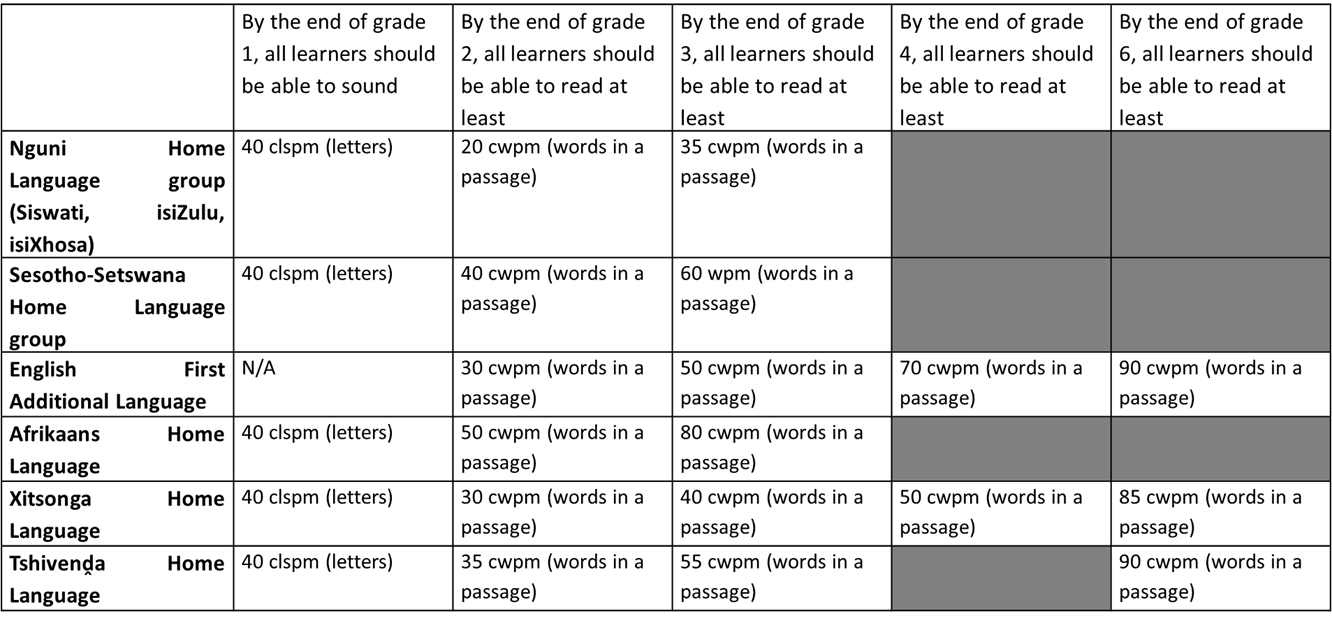 Thank you
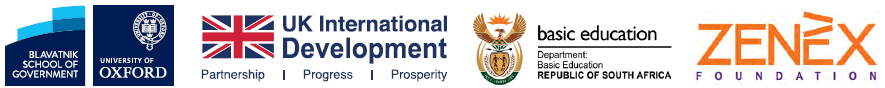